Making the right choices when it comes to spiritual matters
Micheal J. Darby (jonah68@gmail.com)  2023
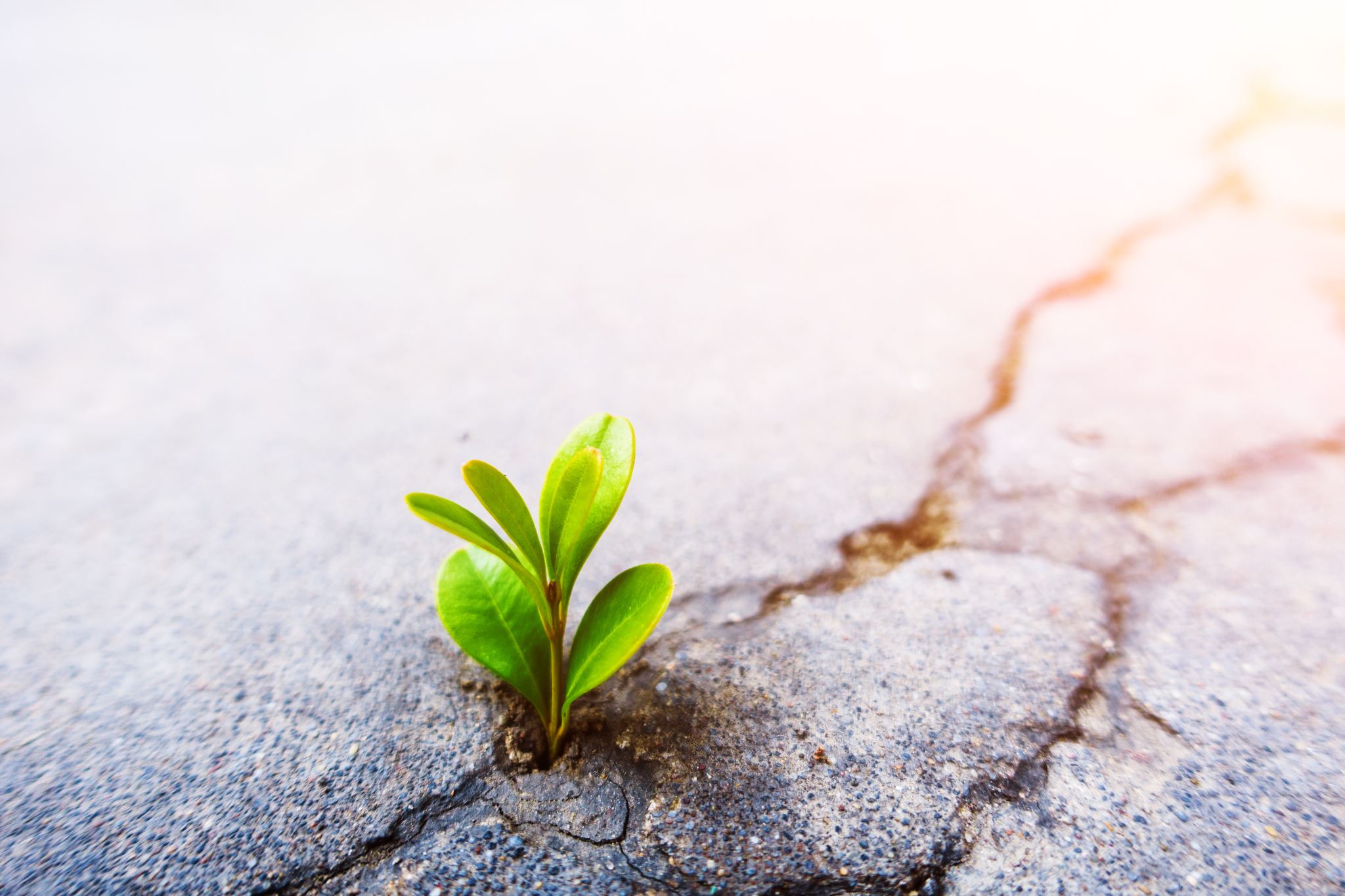 Spiritual Life
Should I address my spiritual needs 
knowing that my physical needs are taken 
care of, what is the best response?
A.  If I have enough money and material 
      resources, I do not have to address my  
      spiritual needs.
B.  I have a family and plenty of friends; they 
     will always be there for me; why should I    
     address my spiritual needs.
C. Having lots of money and material 
     possession does not guarantee happiness 
     and peace because a person is more than 
     a physical being.
Right answer
Life is more than materialism; having lots of money and material possession does not guarantee happiness and peace. 
The sad story of Howard Hughes tells us a lot about human nature. Howard was rich and famous, and he had more money than he could ever spend. He dated some of the most famous and beautiful women in Hollywood. Money and material possession did not satisfy Howard Hughes.  Numerous fears haunted Howard Hughes, and he died a broken man. 
Howard’s money and materialism fail to bring happiness and peace. Man has a spiritual dimension that can only be satisfied by a higher being; for a Christian, it is the acceptance of Jesus Christ as Lord and Savior.
I have a family and plenty of friends they will always be there for me;  why should I address my spiritual needs.
Wrong answer
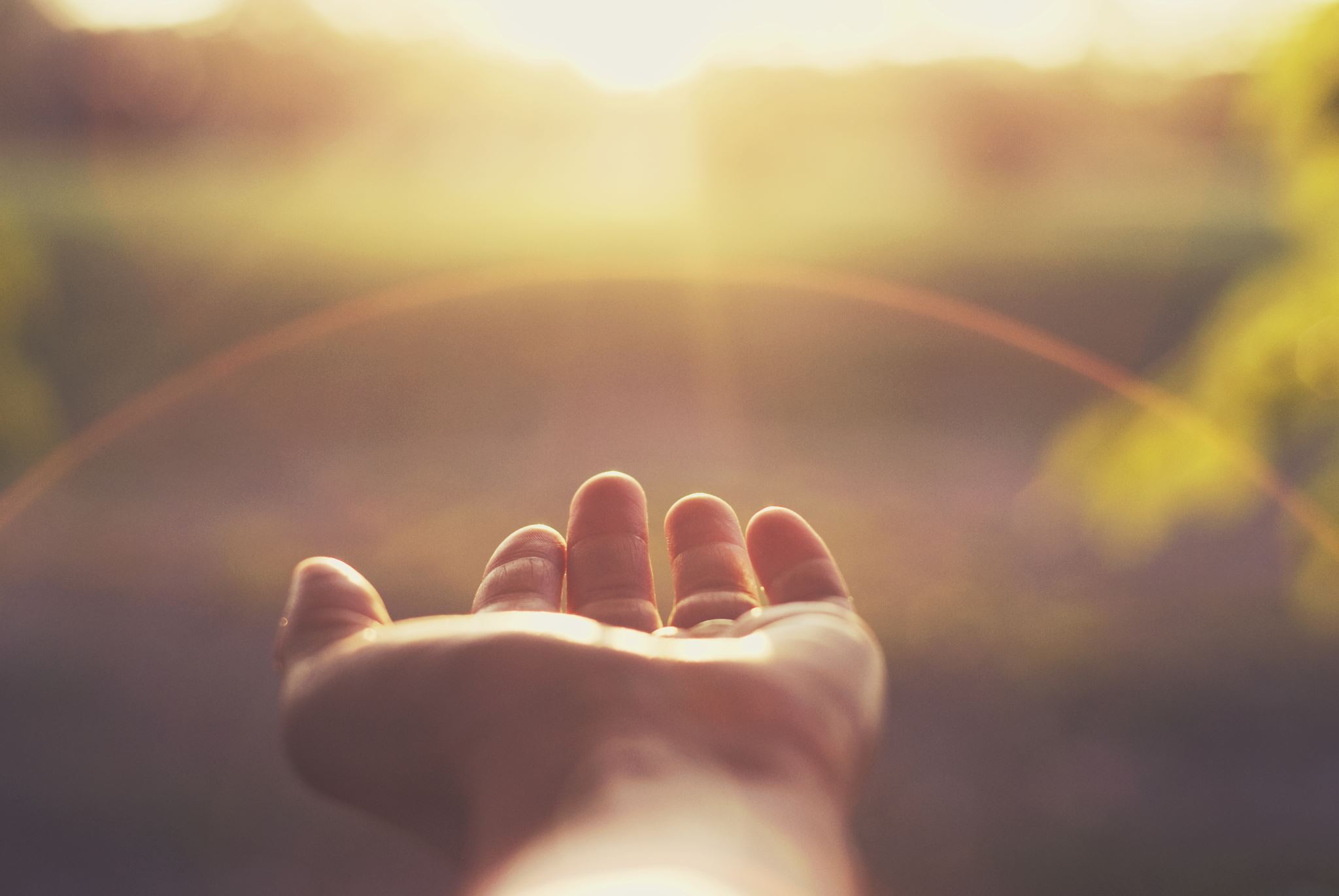 Wrong answer
Spiritual Life Do what is Right 
Should I address my spiritual needs knowing that my physical needs are taken care of? What is the best response?
If I have enough money and material resources, I do not have to address my spiritual needs.
Are positive moral values essential to life and existence? What is the best response?
Right answer
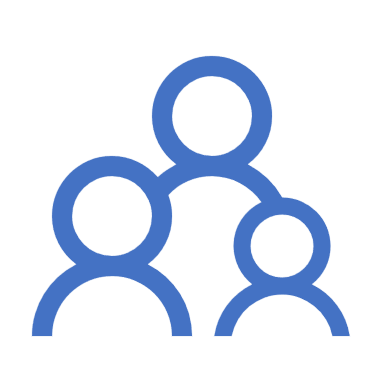 Moral values that say I will treat you the way I want to be treated, respect your property, and respect you as a person are extremely important because if there were no positive moral values, the world would be in chaos. 
Positive moral values are fundamental. In many ways, man has a selfish nature. Lots of people are only concerned about satisfying their personal needs. Man needs a moral frame of reference; he needs to know what is right and wrong. The structure of respect for the Christian is the teaching of Jesus Christ.
Wrong answer
There are too many religions and too many beliefs in the world to be concerned about positive moral values.
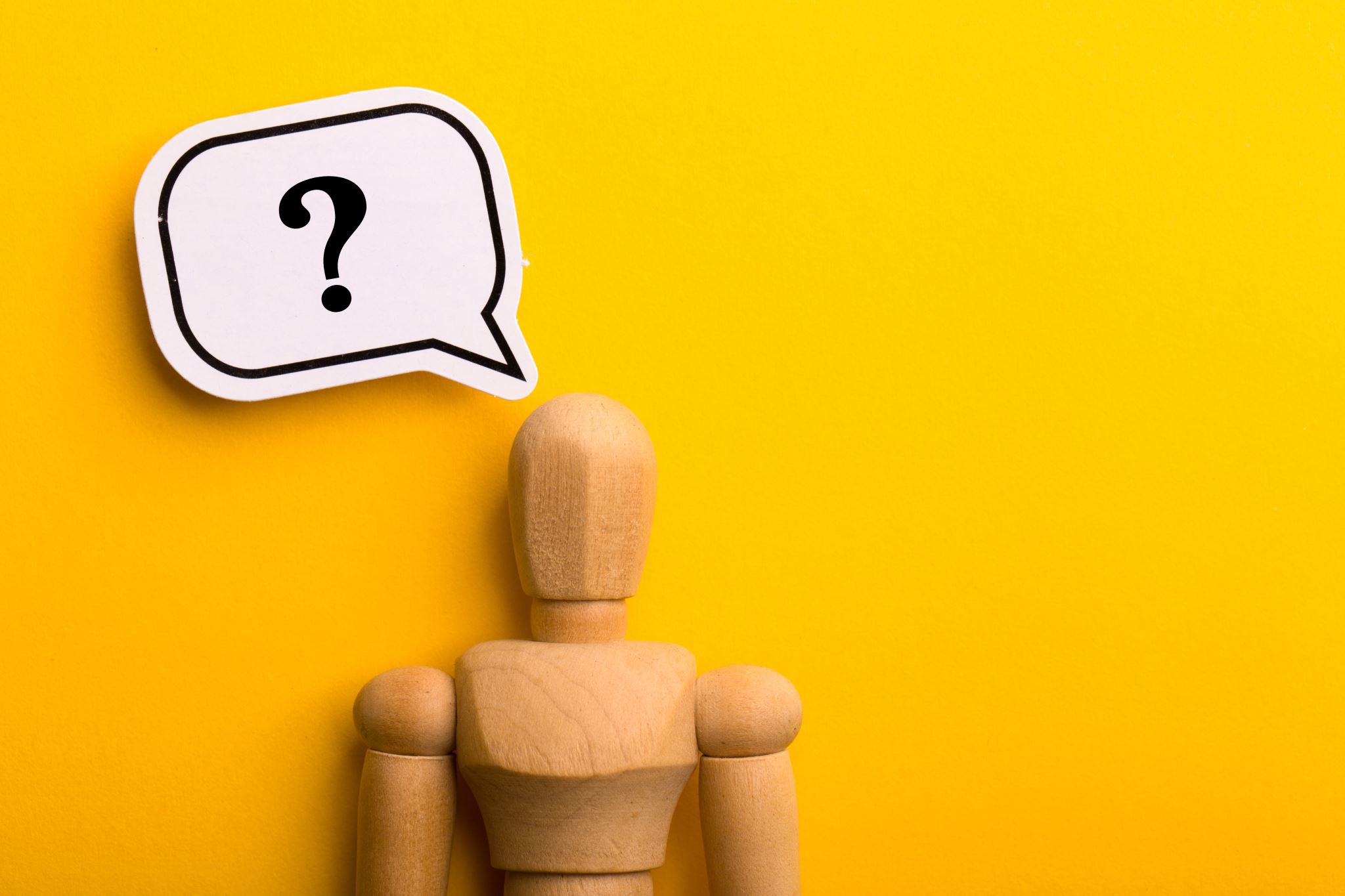 Wrong answer
Are positive moral values essential to life and existence? What is your response?
Moral values are not necessary. I believe everyone should be able to do what they want and live the way they want to live.
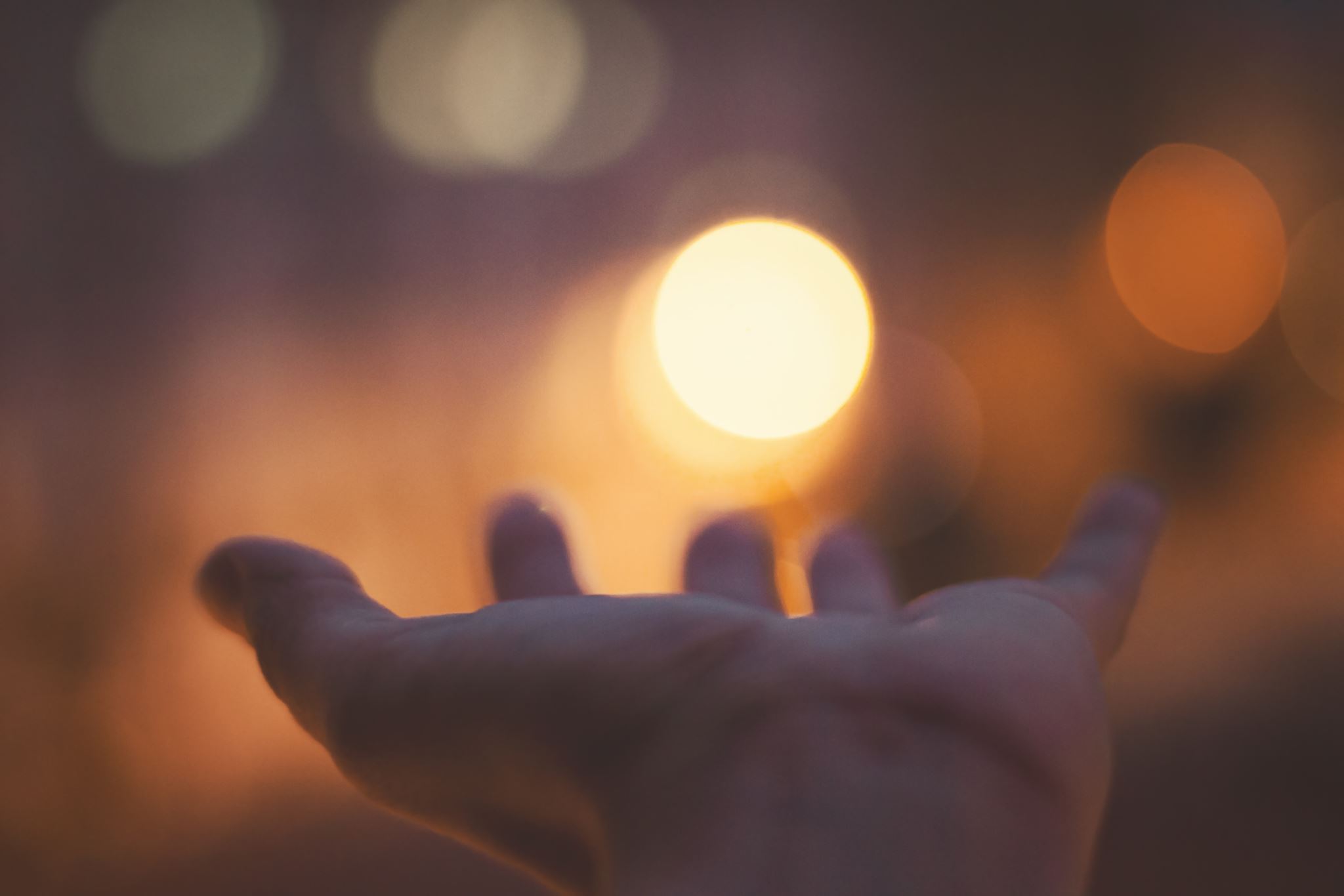 Are there any absolute rights or wrongs; what is the best response?
A. No one knows if there are any 
     absolute rights or wrongs.
B. There are no absolute rights and   
    wrongs because what is suitable for one 
    a person may be wrong for another.
C. Good and evil exist, day and night 
    are part of the natural order, men 
    and women are alike, yet they are 
    different, lots of variety and diversity 
    exist in the world absolutes wrongs and 
    rights exist in the world.
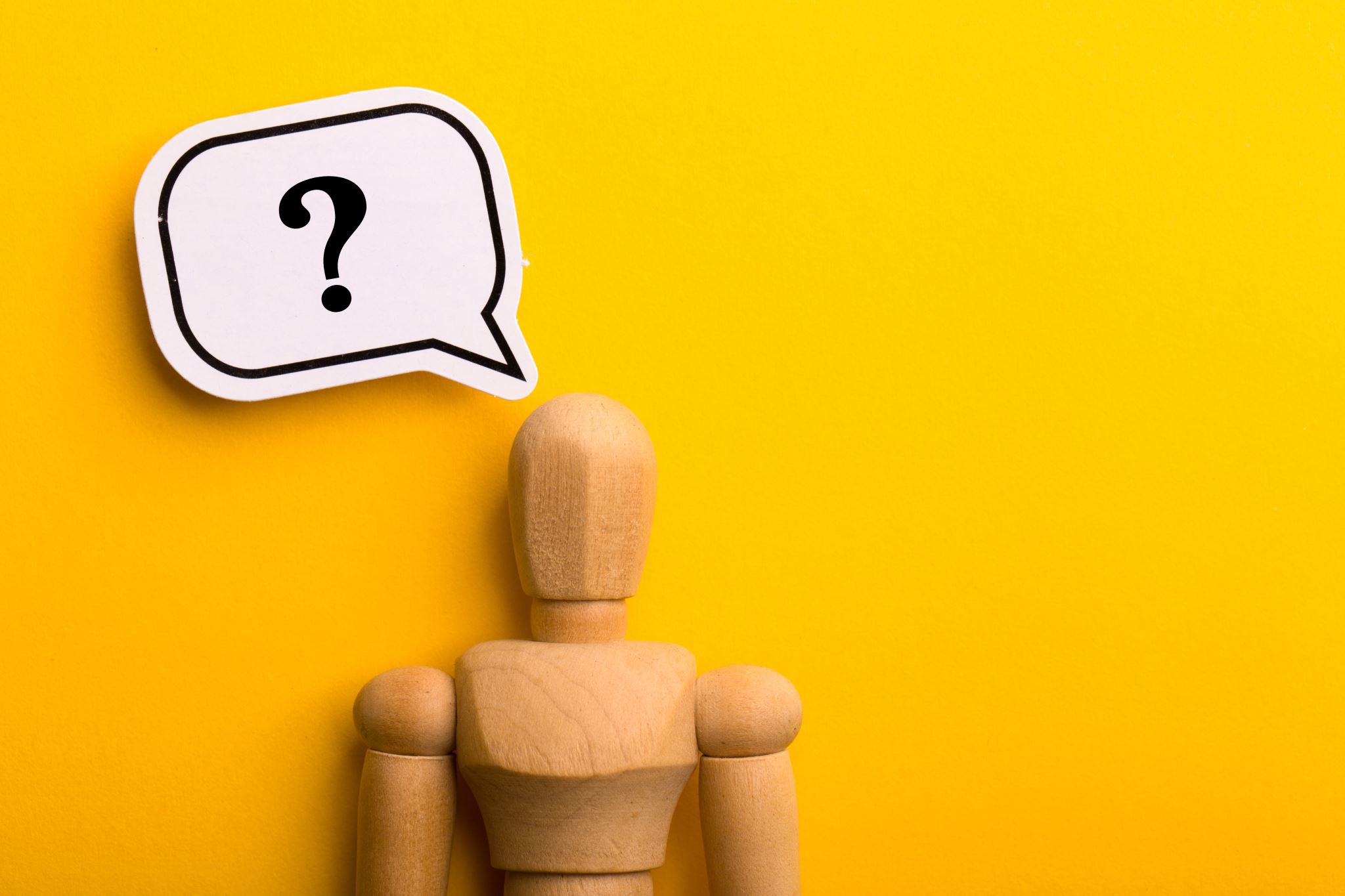 Wrong answer
There are no absolute rights and wrongs because what is right for one person may be wrong for another.
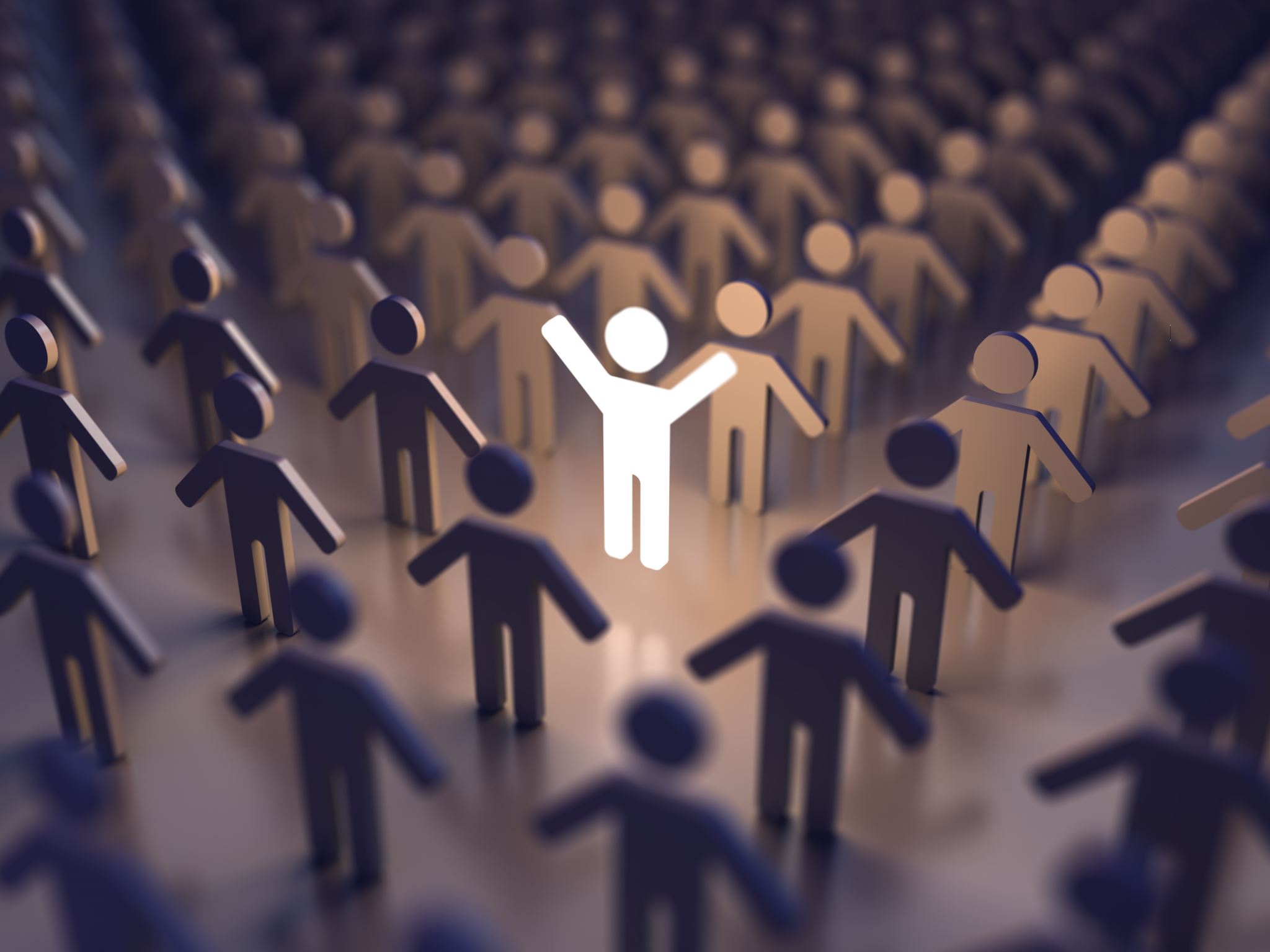 Right answer
Moral absolutes exist, and there are consequences when you make right and wrong choices.
Good and evil exist, the rain falls one day, and the sun shines the next.  The day appears, and then the night appears. Men and women are alike, yet they are different.  Nature suggests that physical absolutes exist; therefore, if biological absolutes exist, moral absolutes exist.
If there were no absolute rights and wrongs, all human behavior would be lawful, such as murder and rape. Chaos would exist; man would not be able to survive in a world void of moral teachings.
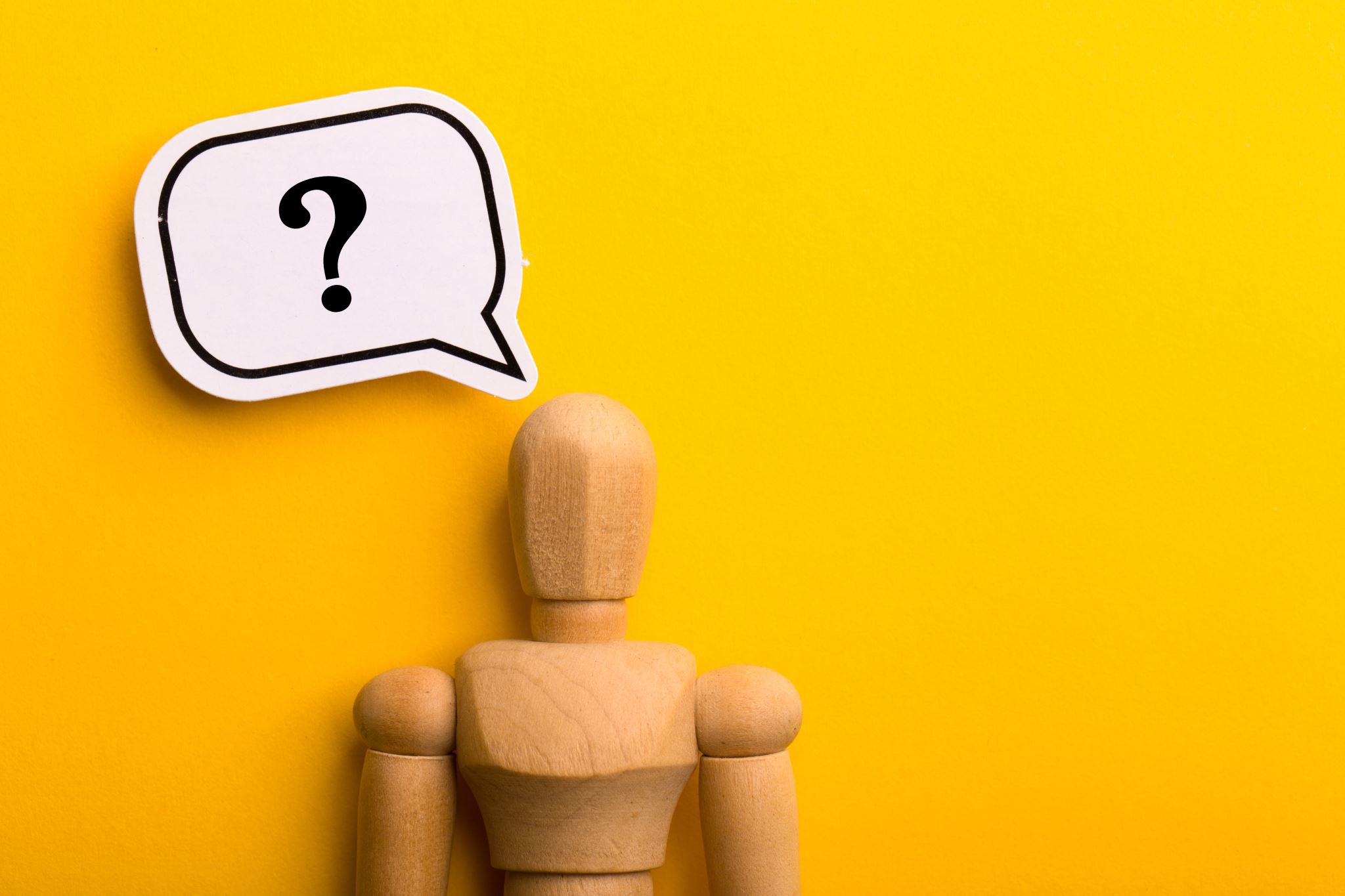 Wrong answer
Are there any absolute rights or wrongs? What is your response?
No one knows if there are any absolute rights or wrongs.
Do men, women, boys, and girls need guidance in making the right choices? What is your response?
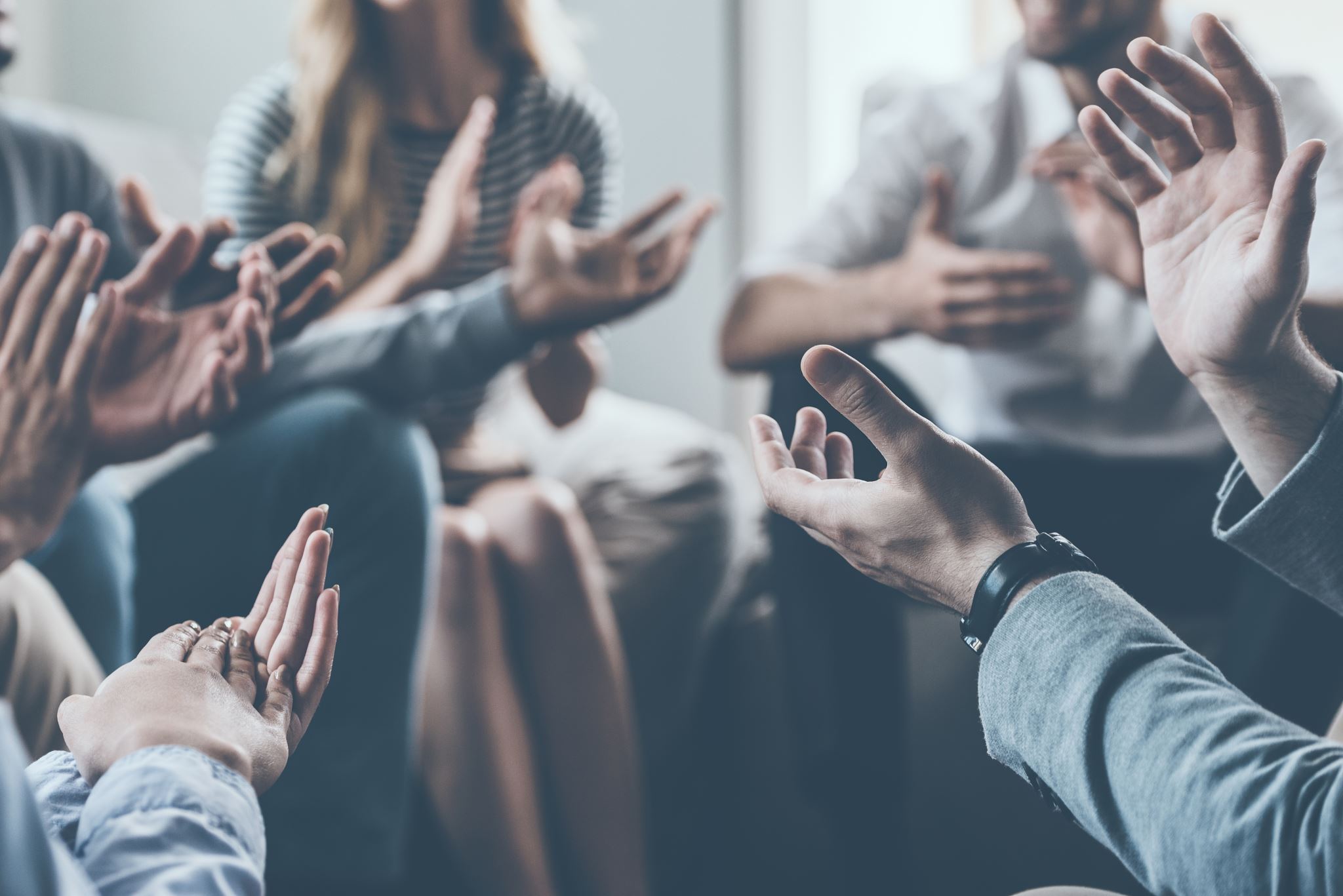 A.  Men, women, boys, and girls do 
      not need any guidance in making 
      the right decisions.
B. There is no guarantee that 
     guidance will make a difference in 
     a person’s life.
C. Men, women, boys, and girls are 
    dependent beings they did not 
    create themselves; they need 
    personal and spiritual  guidance as 
    they journey through life.
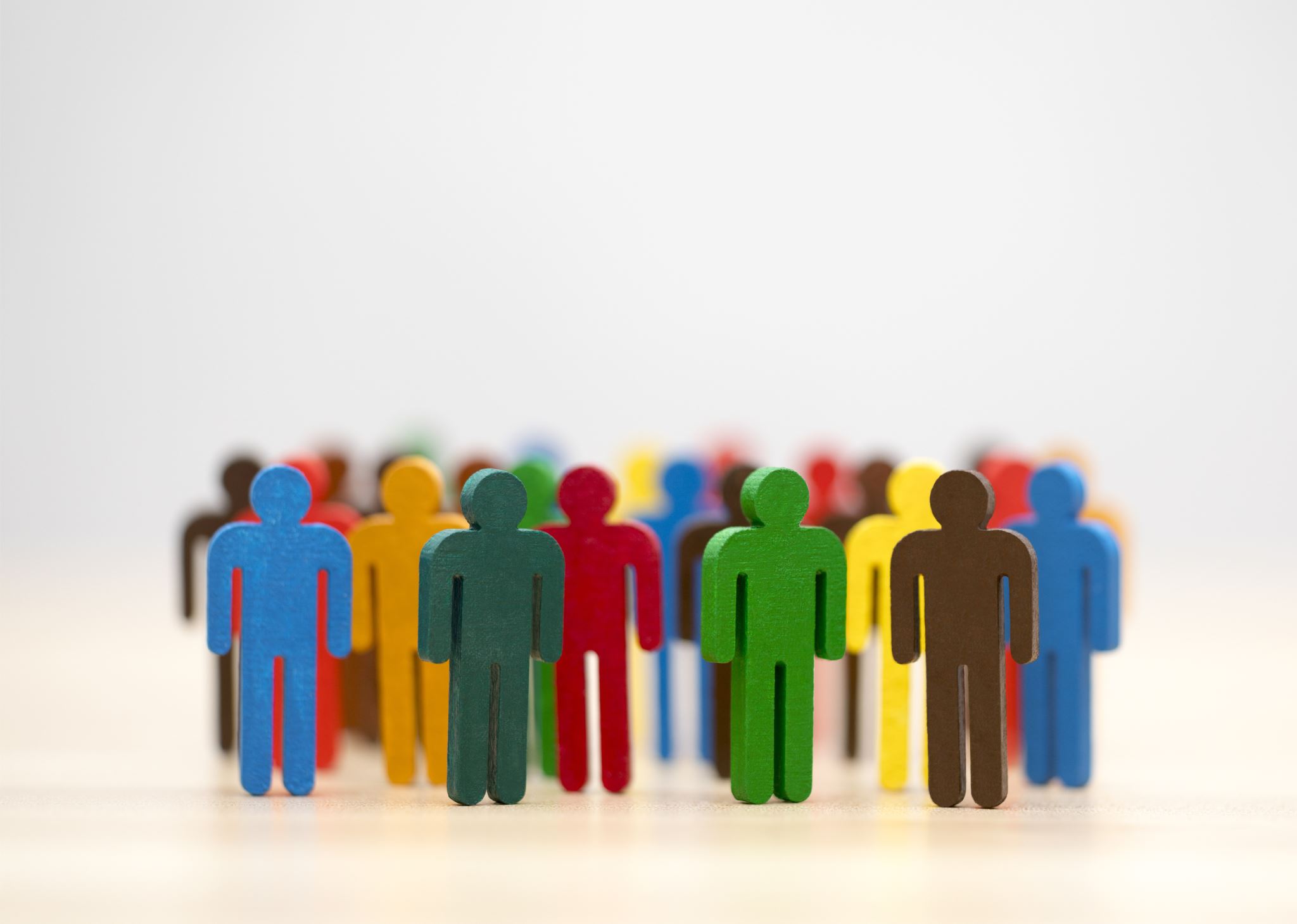 Right answer
Men, women, boys, and girls need guidance and encouragement to make the right moral choices.
Men, women, boys, and girls are dependent beings; they are not self-made; therefore, they need personal and spiritual guidance as they journey through life. The development stages in which boys and girls grow to maturity suggest that human beings are dependent on nature.  Divine guidance is needed in a person’s growth and development.
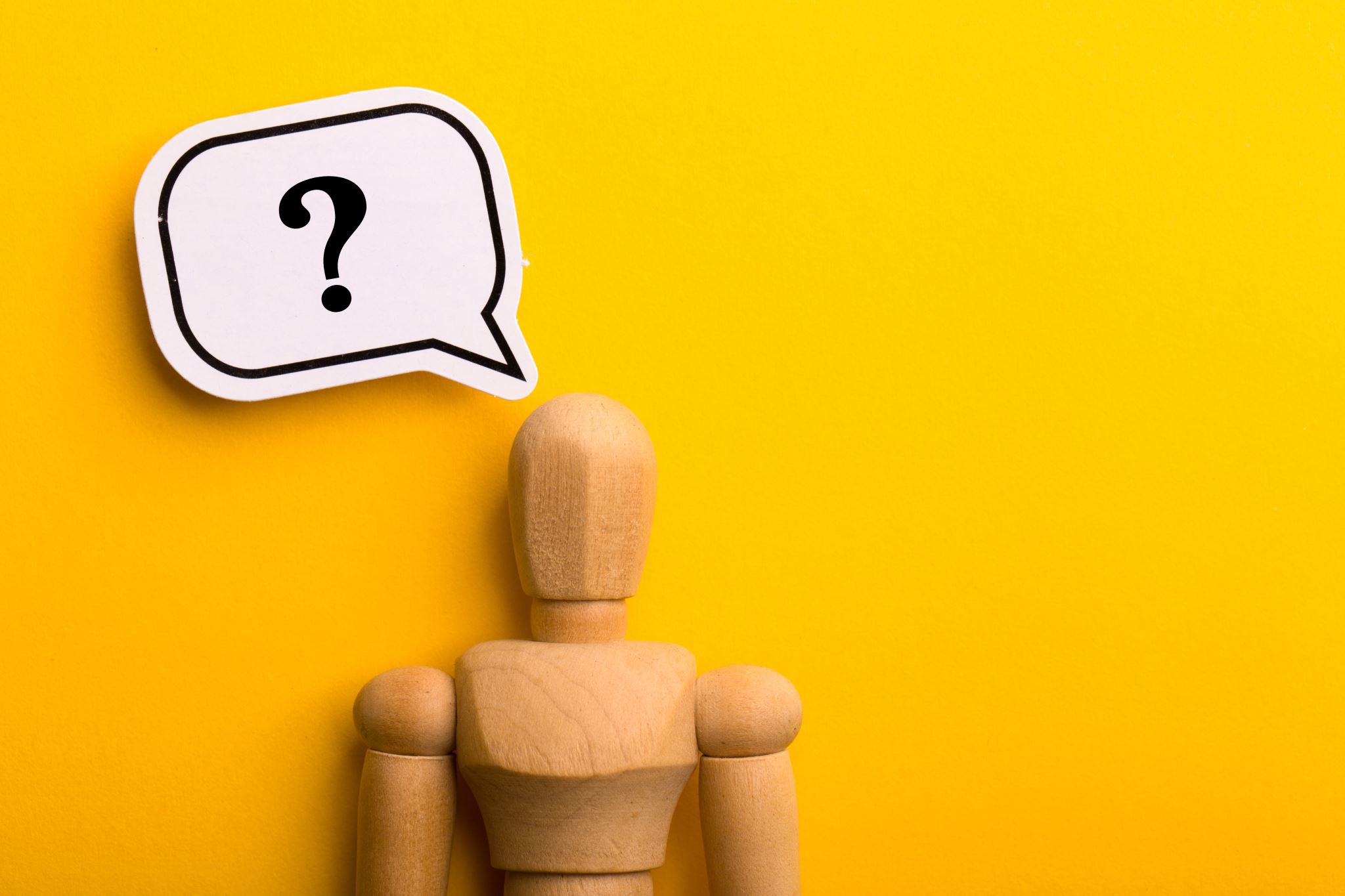 Wrong answer
We do not know if a person would do right or wrong if there were no specific guidance.
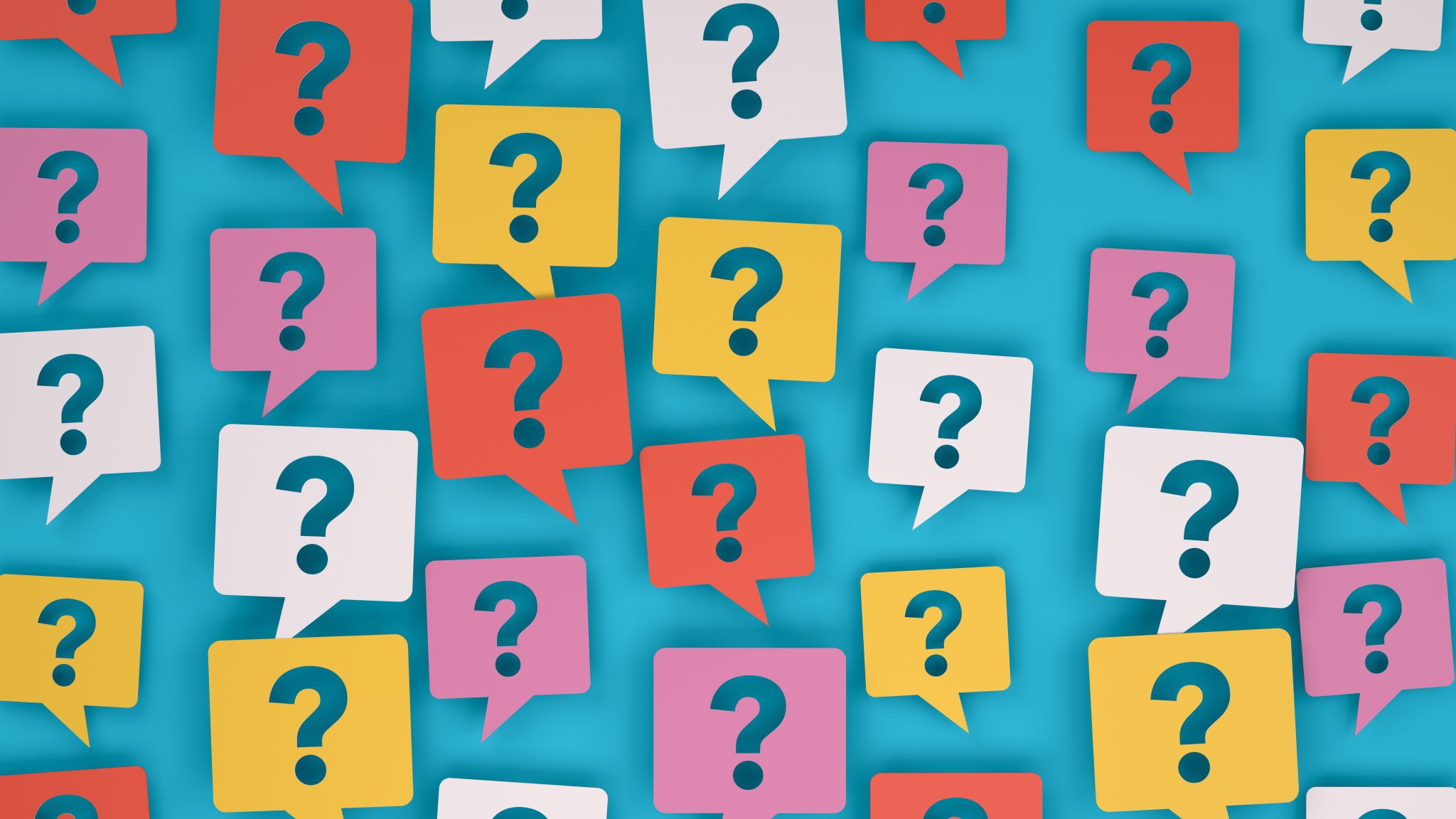 Wrong answer
Do men, women, boys, and girls need guidance in making the right choices? What is your response?
Men, women, boys, and girls do not need any guidance in making the right decisions.
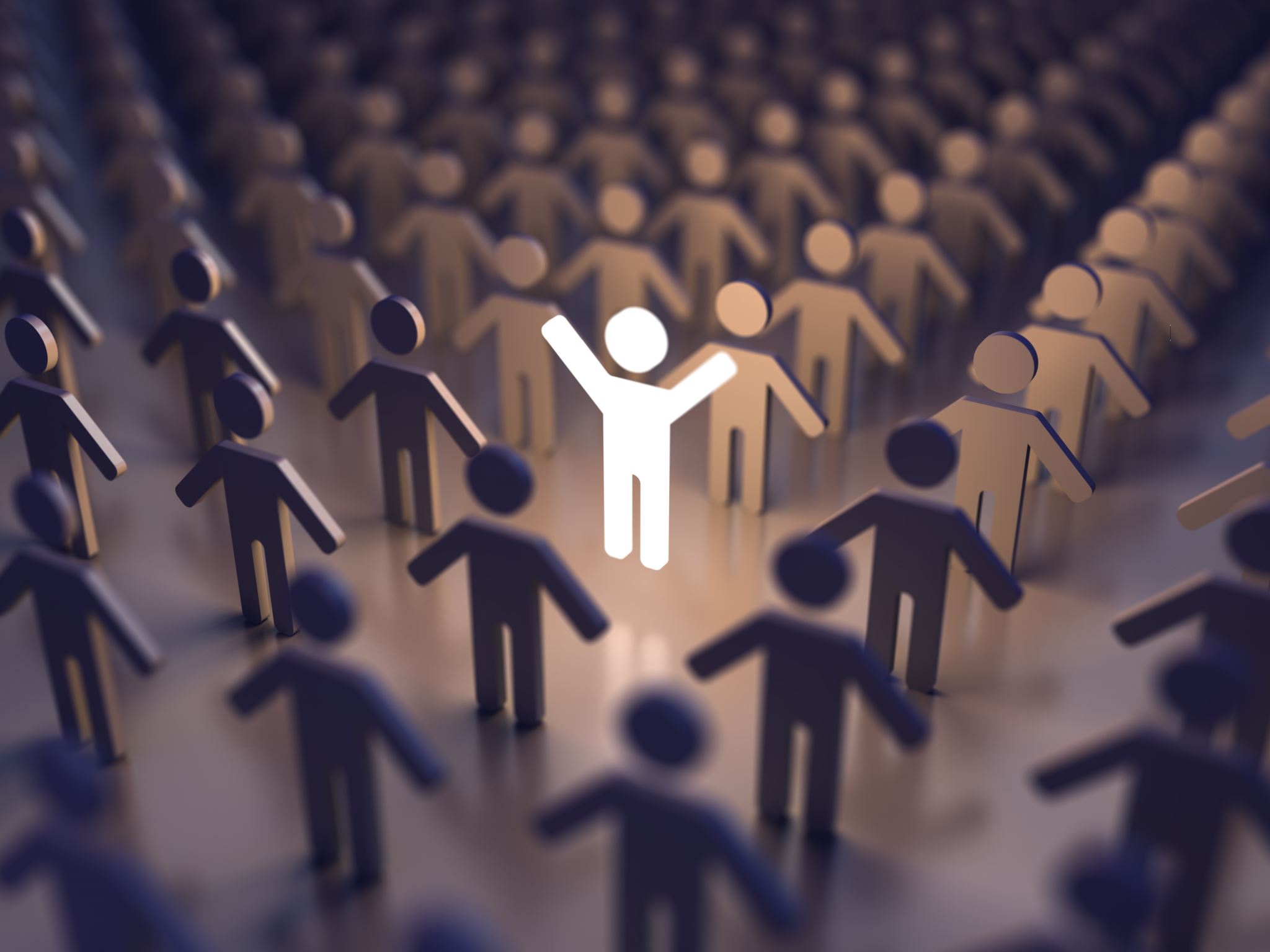 Do church, prayer, and fellowshipping with positive role models impact a person’s actions and behavior? What is the best response?
A. There is no evidence that our 
     associates and role models will 
     have a positive or negative  impact 
     on our personal lives.
B. A person does not have to 
    fellowship with positive role models,    
    attend church or pray to live a  
    positive, productive life.
C. Prayer, attending  church and 
    fellowshipping with a positive role  
    models do impact a person’s life.
Right answer
Praying, going to church, and fellowshipping with positive role models can make a difference in a person’s life quality, especially during trials and tribulations.
Communicating through prayer, attending church, and fellowshipping with others can make a huge difference in a person’s life. Most men, women, boys, and girls are social by nature; they enjoy being in the company of other human beings. Socializing and fellowshipping with others tend to boost feelings of confidence and well-being.
Numerous people have given powerful testimonies of prayer’s power and majesty. Many have shown a sincere or profound testimony of how they tried everything, and nothing seemed to work until they turned to prayer.
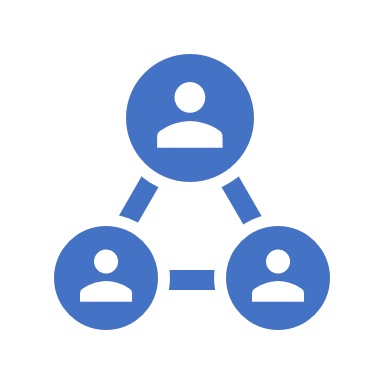 Wrong answer
A person does not have to pray, fellowship with positive role models, or attend church to live a positive productive life.
Wrong answer
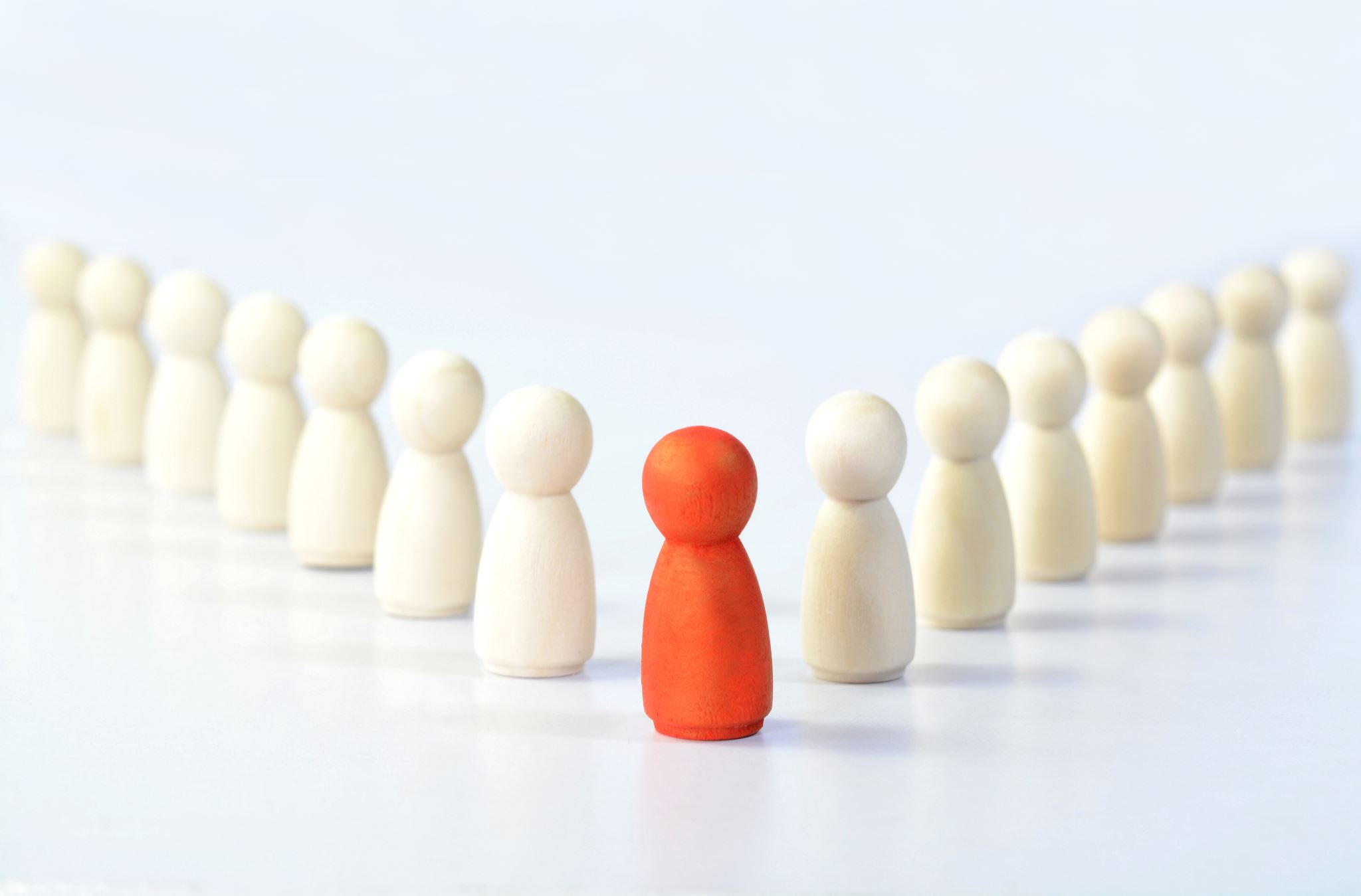 A.  It does not seem to matter whether 
     you do good or bad; there are no 
     guaranteed consequences. 
B. Some people reap what they sow 
     and some do not. 
C. Sometimes, a person is   
     not  aware that they are reaping the 
     rewards of positive behavior or 
     suffering the consequences of   
     negative actions.
Should a person live without thinking about the consequences of their behavior, do people reap what they sow?
Right answer
A person reaps what they sow
Some people reap what they sow and are unaware that they are reaping the rewards of their positive behavior or the punishment of their negative behavior. People tend to respond to love with love and hate with hate.  The lives of countless biblical characters and numerous criminals in the prison system seem to suggest that people reap what they sow.   
History teaches that men, women, boys, and girls tend to reap what they sow. The story of David and Bathsheba is a classic example that a person reaps what they sow. 
David, the King of Israel, was looking from a distance, and he saw a beautiful woman named Bathsheba bathing on the rooftop. Bathsheba was married to a military warrior named Uriah. David placed Uriah on the front line of battle, where he was killed. 
After Uriah’s death, David sent for Bathsheba and made her one of his wives. Nathan, the prophet, approached David and told him the story of a poor man who had one lamb that he had raised to maturity. It was the only lamb the poor man had; the rich man had numerous lambs but decided he wanted the lamb that belonged to the poor man.  The rich man took the lamb from the poor man.  David became angry and said what man would do such a thing. The prophet Nathan said thou art the man. It was about David taking Uriah’s wife, the only wife he had.  
After meeting with Nathan, King David experienced much pain and suffering. The first child he had with Bathsheba died in childbirth, and his beloved son Absalom rebelled against him and was killed during the rebellion. History suggests that the bible says you will reap what you sow.
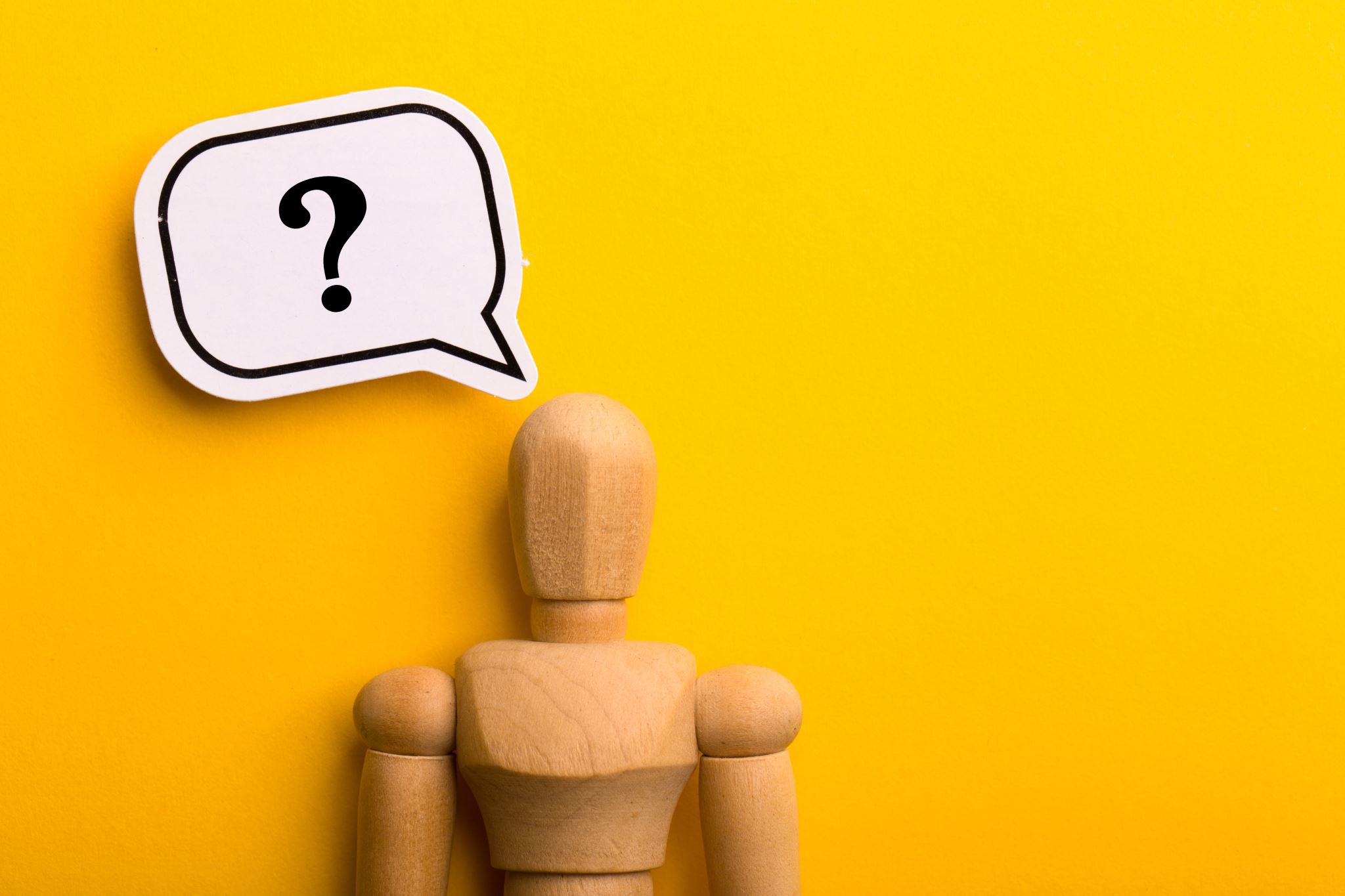 Wrong answer
Some people reap what they sow, and some do not.
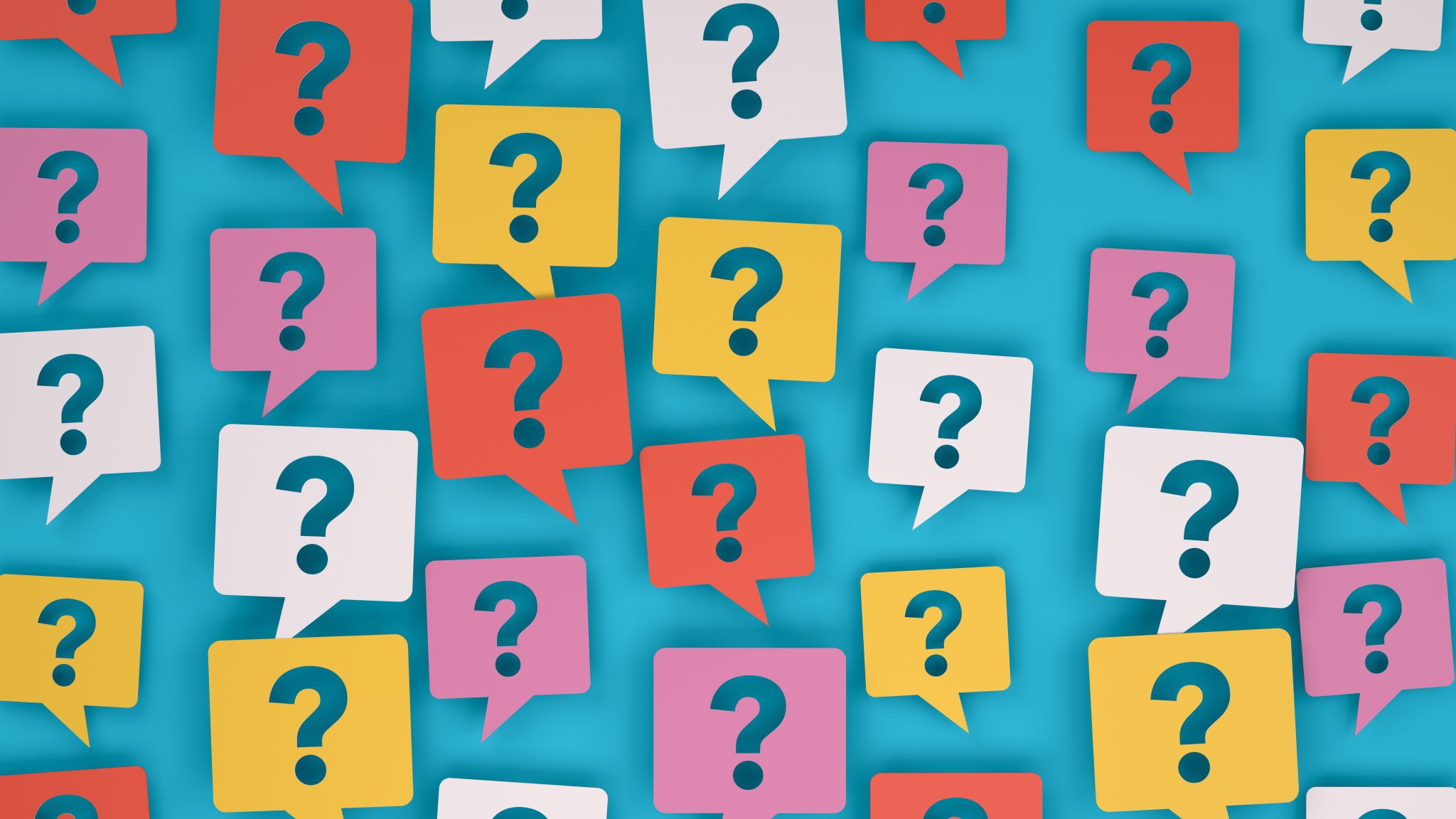 Wrong answer
Should people live without thinking about the consequences of their actions; do people reap what they sow?
It does not seem to matter whether you do good or bad those who do evil things seem to get away with it.
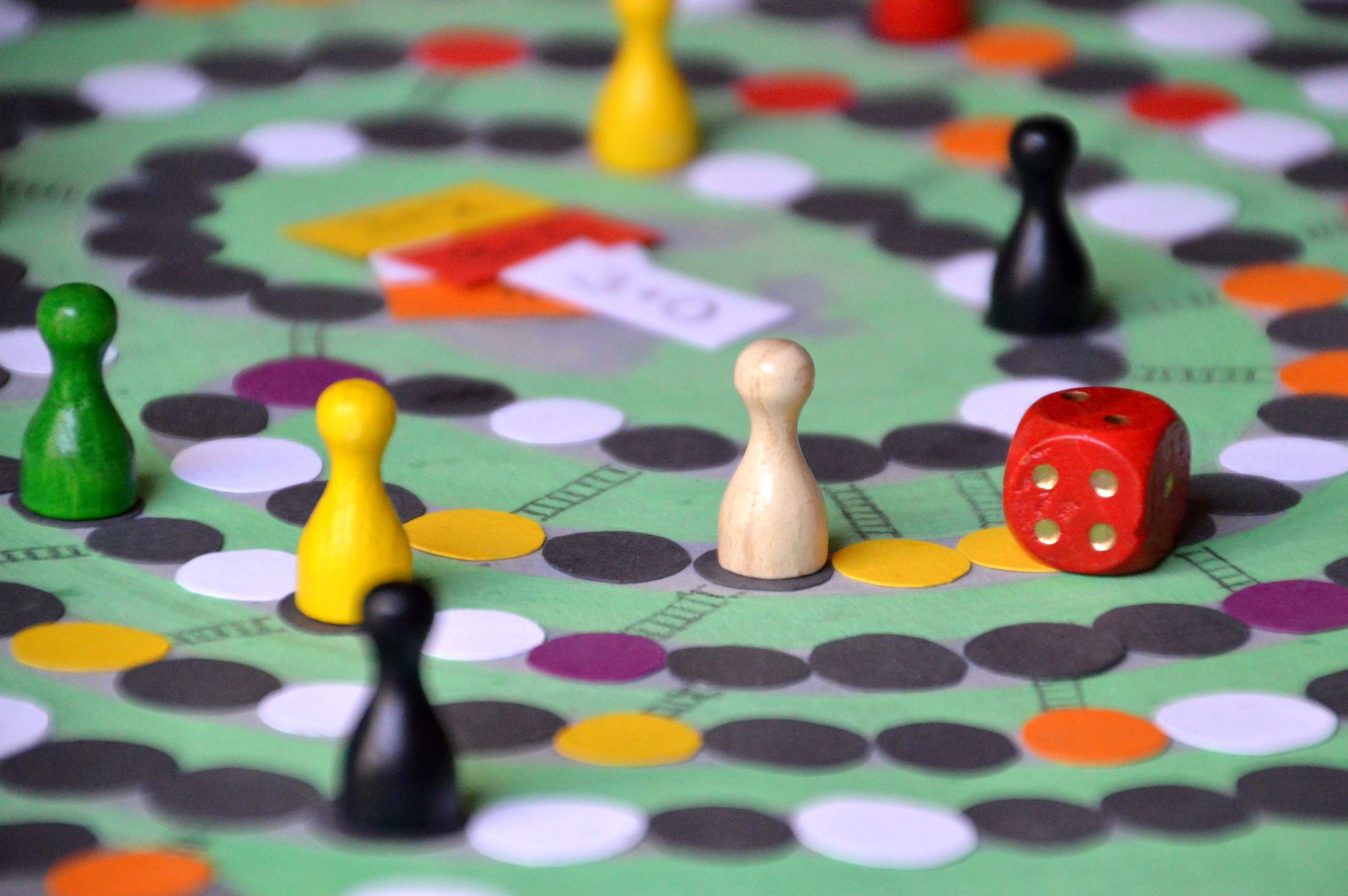 Is there a system in place that highlights the human family’s order?
A. No system in place highlights the structure of 
     the human family.
B.  A family can be structured in 
     any order.
C. Yes, a system in place highlights the order of the 
    human family.
Right answer
Yes, there is a system in place that highlights the order of the human family. 
When looking at nature, there is a specific order of life and existence; males and females, plants and animals are dependent on each other for life and existence.  Males have a physical build that allows them to move without slowed by childbirth. A system is in place that allows a husband to work and protect his family when his wife cannot physically work and care for herself and her children.   
The female is built where she can bear children and nurture them with the help of her husband until they can fend for themselves. Based on the bible, the man was created first and then the woman; the order for human existence and survival is the husband, the wife, and children.
Wrong answer
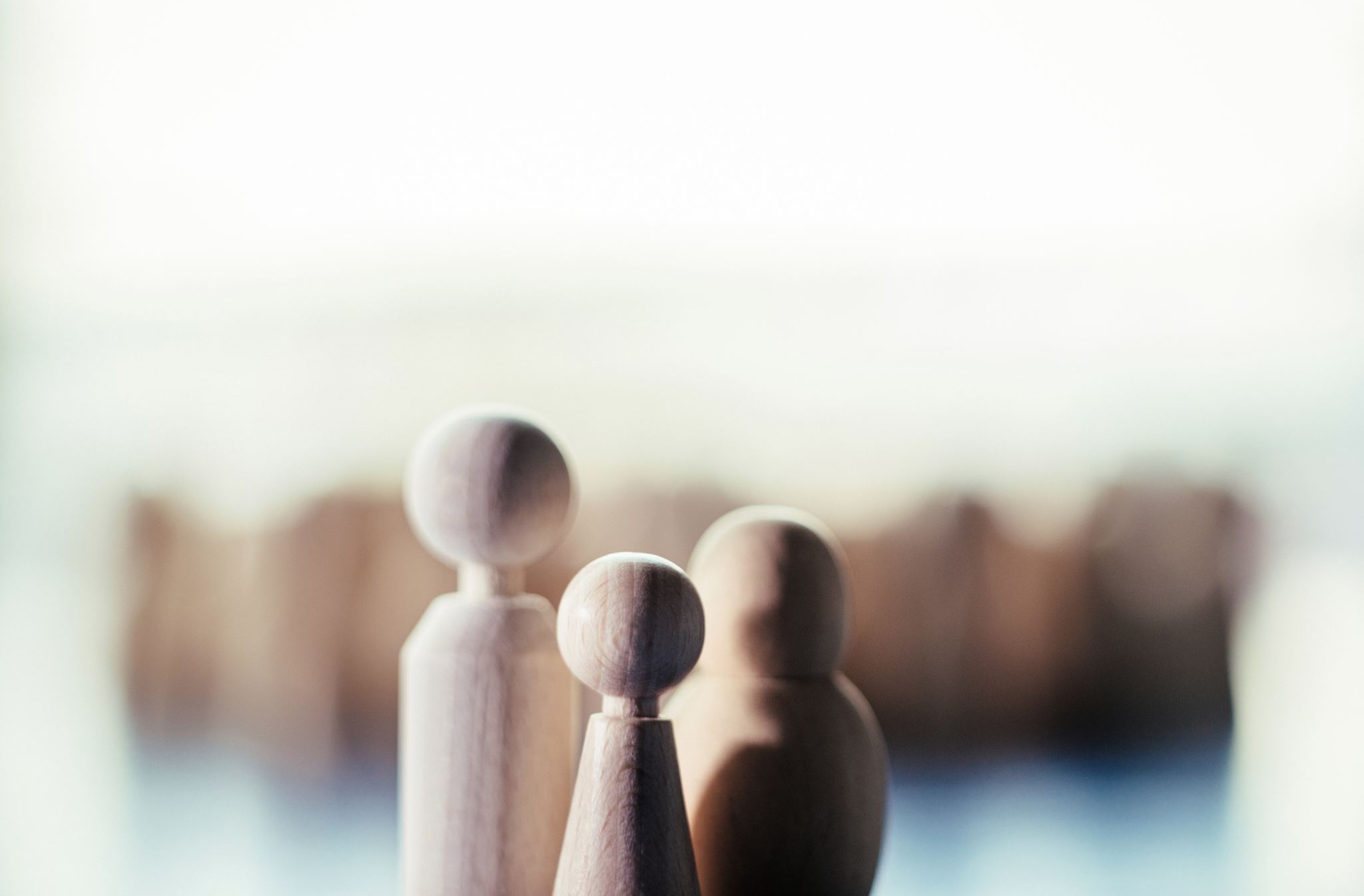 No one knows one way or another if there is a system that highlights the family structure; therefore, the family can be structured in any fashion.
Wrong answer
Is there a system in place that highlights the order of the human family? 
No system gives direction to the human family structure.
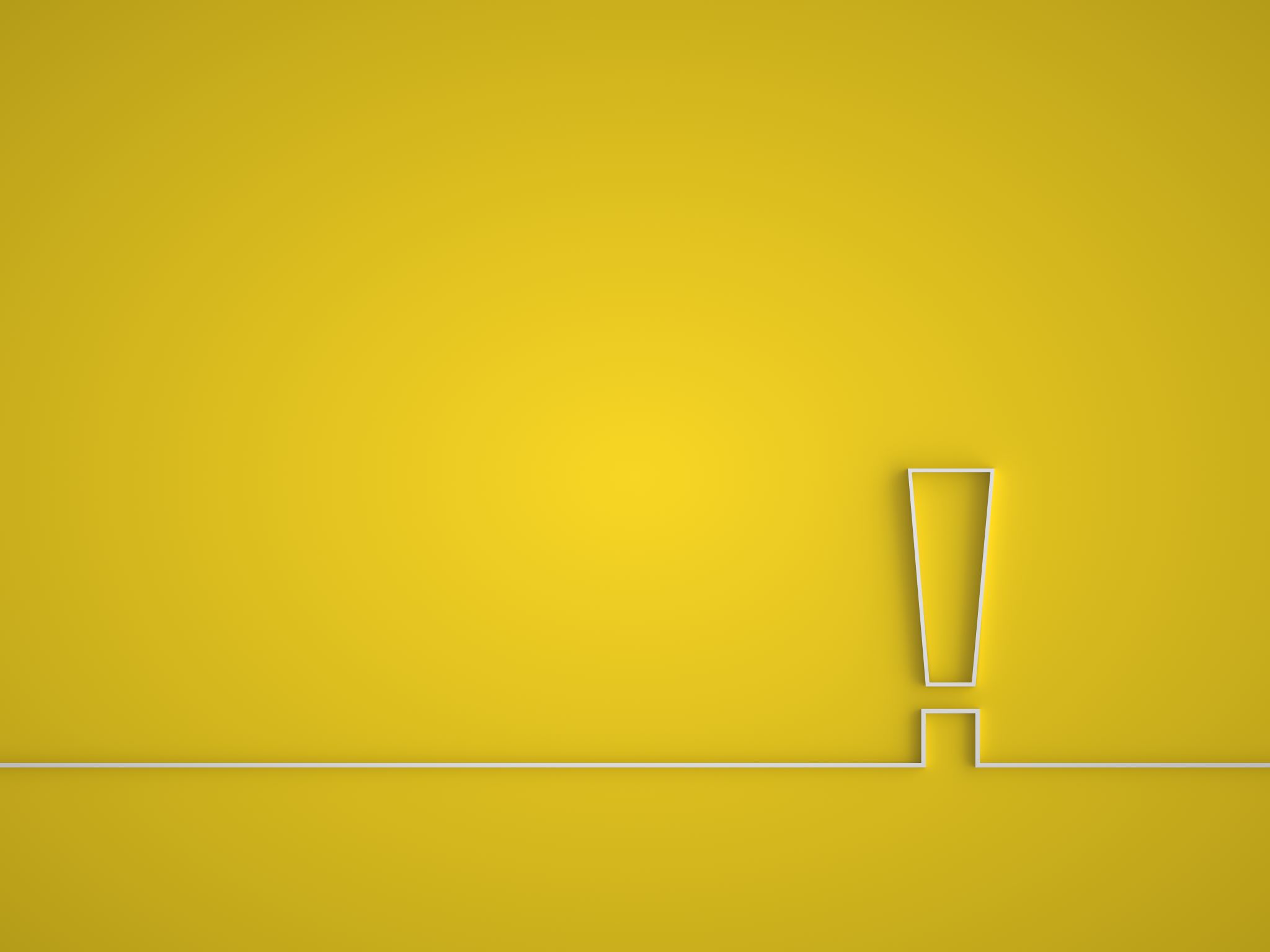 Is it essential to do the right things and make the right choices? What is your response?
A.  It is not always good to do the right 
     things because doing the rights 
     things do not always pay off.
B.  It is essential to do the right things 
     and make the right choices because 
     it is the right thing to do.
C. It is essential to do the right things 
    and make the right choices because 
    other people are looking and forming 
    opinions.
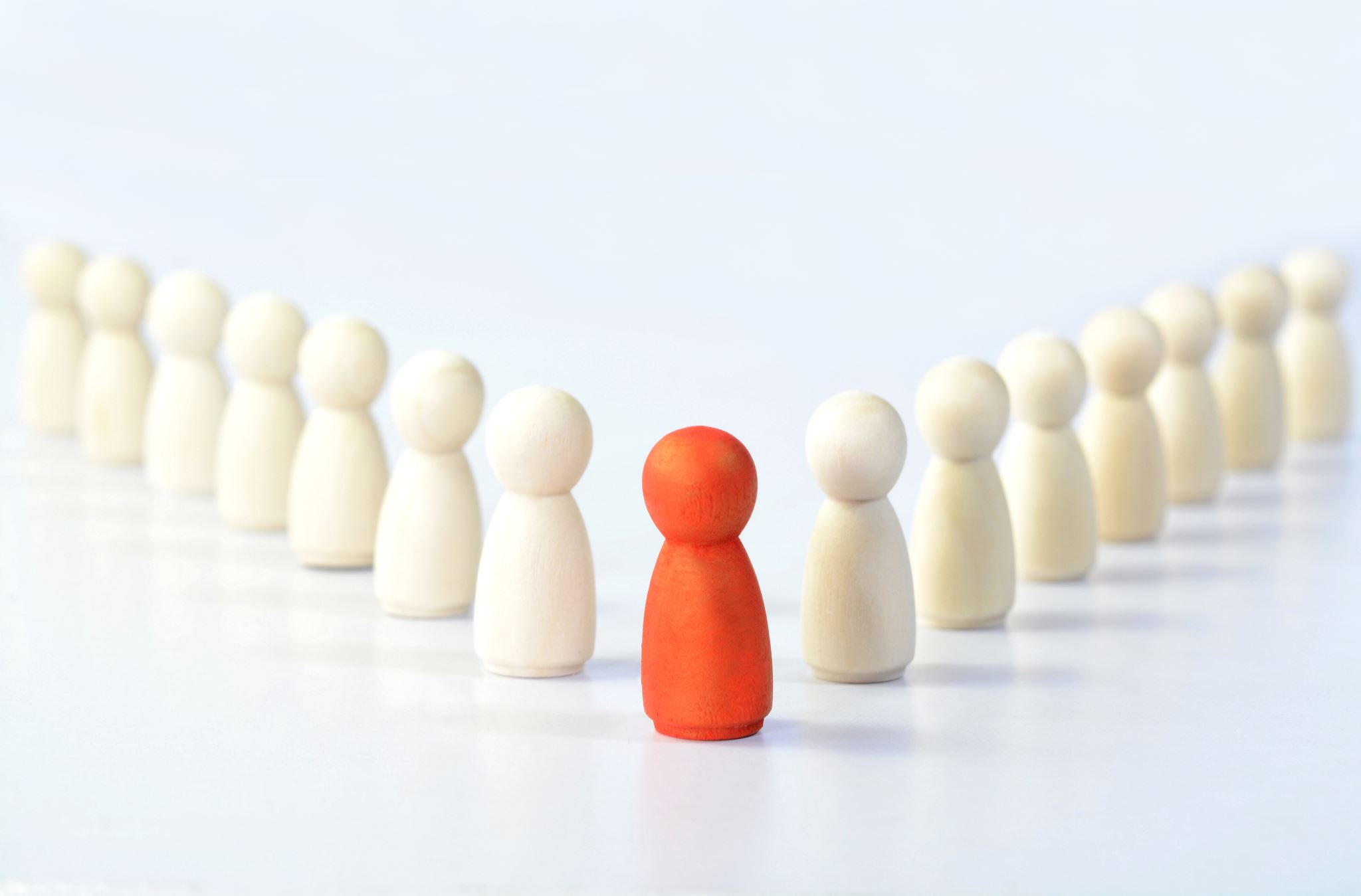 Right answer
It is essential to do the right things and make the right choices because it is the right thing to do.
It is essential to make the right choices because doing the right things and making the right choices adds to the quality of life.  Numerous people have wasted a lot of time because they failed to do the right things and were forced to make corrections.
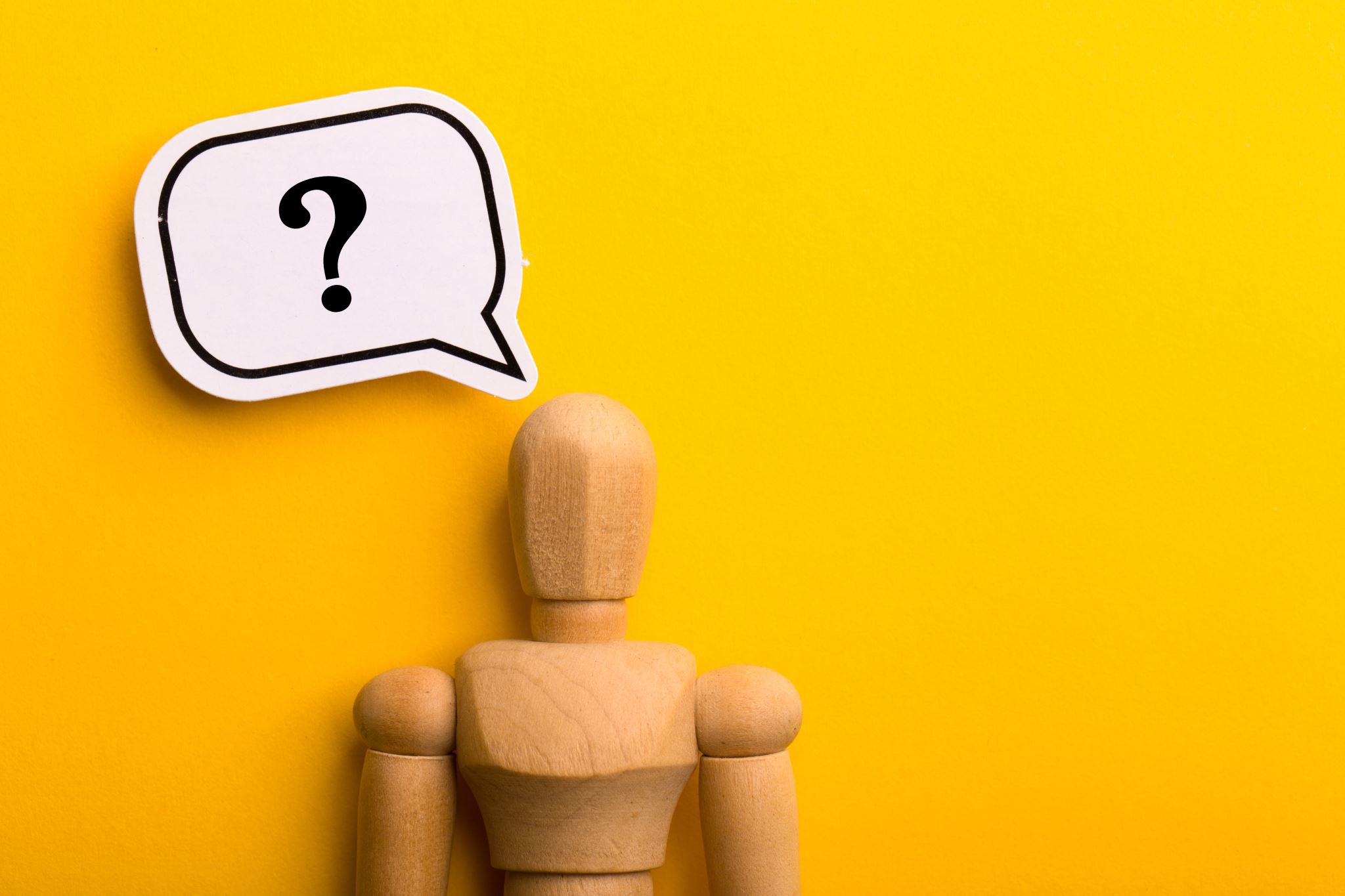 Wrong answer
Is it essential to do the right things and make the right choices? What is your response?
Doing what is right does not always pay off
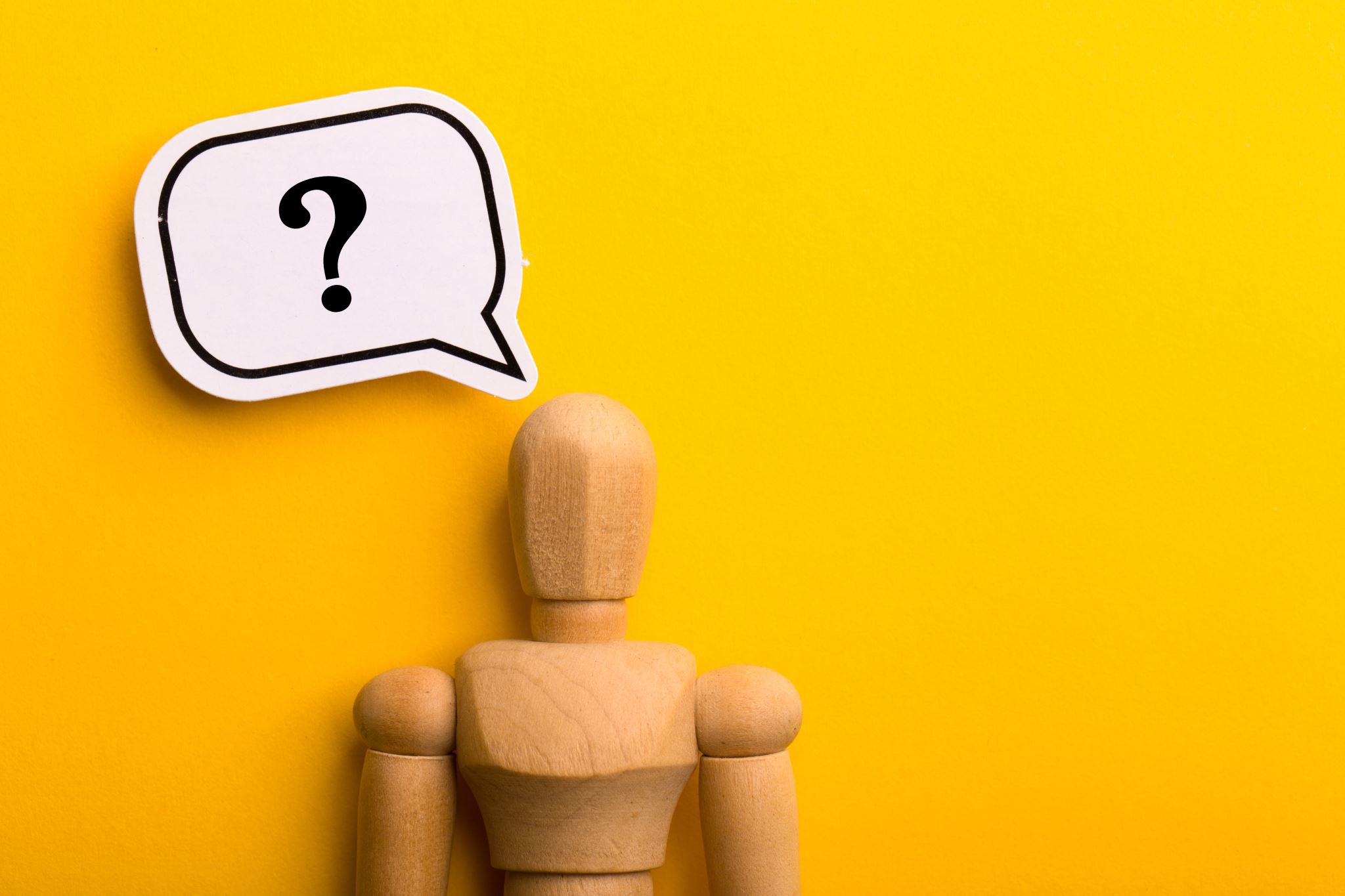 Wrong answer
Is it essential to do the right things and make the right choices? What is your response?
It is essential to do the right things because others are watching.
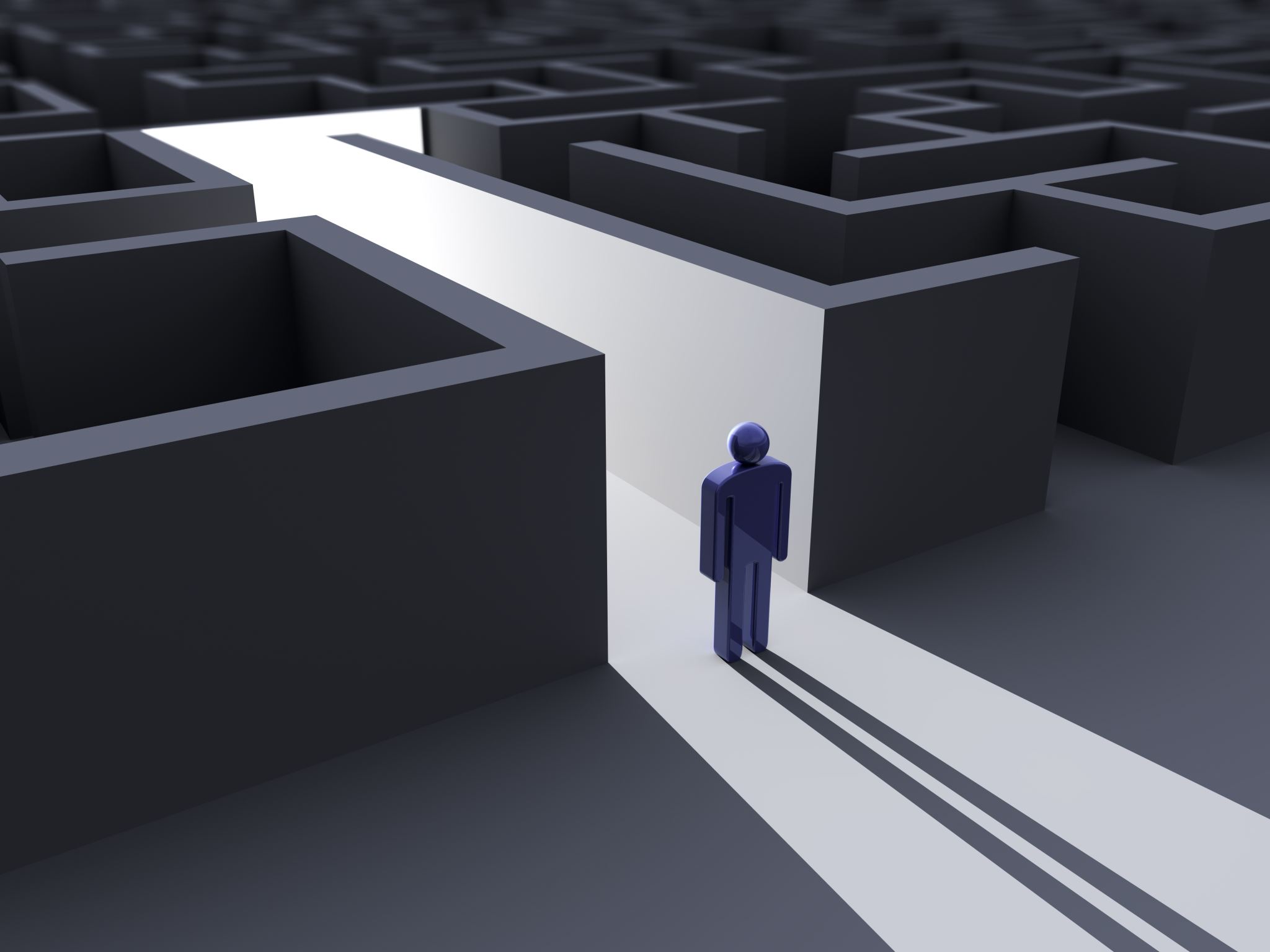 If a person approaches you and talks about religious views that are different from yours, should you attack their views’ what are the most logical responses?
A. Do not compromise; tell the person 
     that  they are wrong and that they 
     need to change their views 
B. If you are mature in the faith, listen to 
    their views, share your testimony, and 
    move on. 
C. Criticize their views and walk away.
Right answer
When talking with a person with different religious beliefs, if you are mature in the faith, share your personal views, do not attack their beliefs, and if they want to argue and disagree, move on. 

Attacking a person’s religious beliefs leads to confusion and conflict. The best approach is to share your religious beliefs and if an argument begins, agree to disagree and move on. Most people with strong religious beliefs tend to hold on to their beliefs until the Holy Spirit intervenes and changes their views.
Wrong  Answer
Criticize those who do not share your religious beliefs and walk away.
Wrong answer
If a person approaches you and starts talking about their personal religious views, should you belittle or oppose their religious beliefs if their views conflict with yours what are the most logical responses?
Do not compromise. Tell the person they are wrong and need to change their views. Do not belittle your people’s religious beliefs discuss your personal beliefs in love.
If you are spending time with your peers, they choose to do something against the church’s teachings and your parents, what should be your response?
A.  Participate; after all, they are your 
     friends and you can say no the next 
     time. 
B.  Find some new friends; do not go 
     against the values of your parents  
     and the teachings of the church.
C.  Hang out with your friends and let 
     them do what they want to do while  
     you stand and watch.
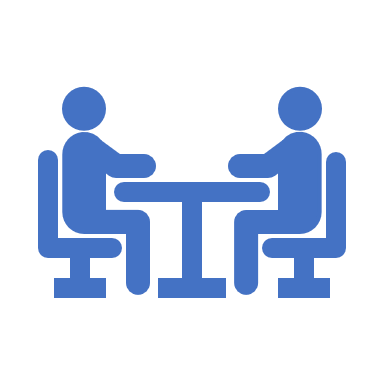 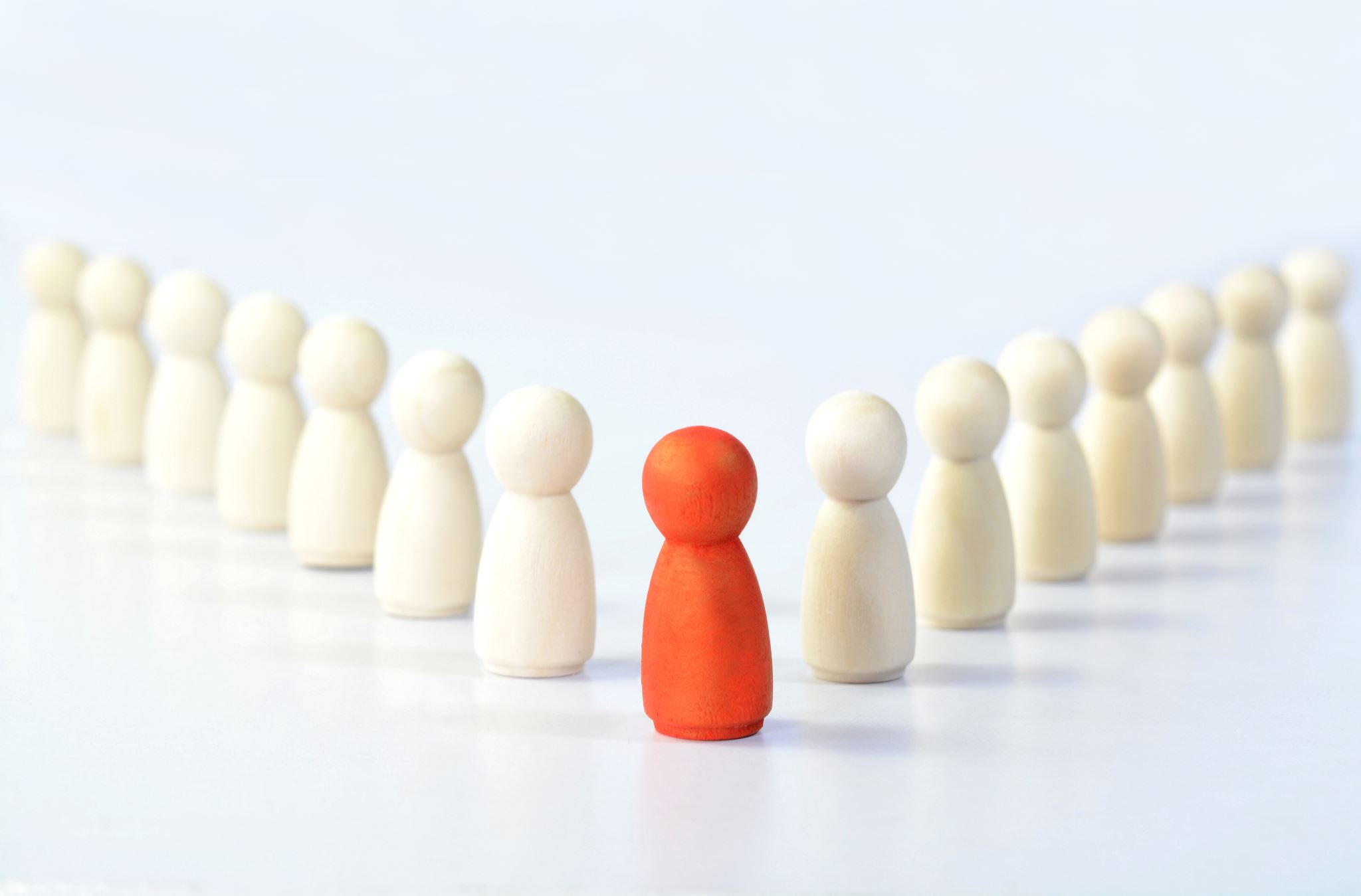 Right answer
Find some new friends; do not go against the values of your parents and the teachings of the church.

Going against the church and parental teachings has destroyed the lives of numerous young people.  Disobedience has landed a lot of young men and women in jail. There are countless stories of grown men and women who said, “If I had just listened to my parents and followed the church's teachings, I would not be in the trouble I am today.”
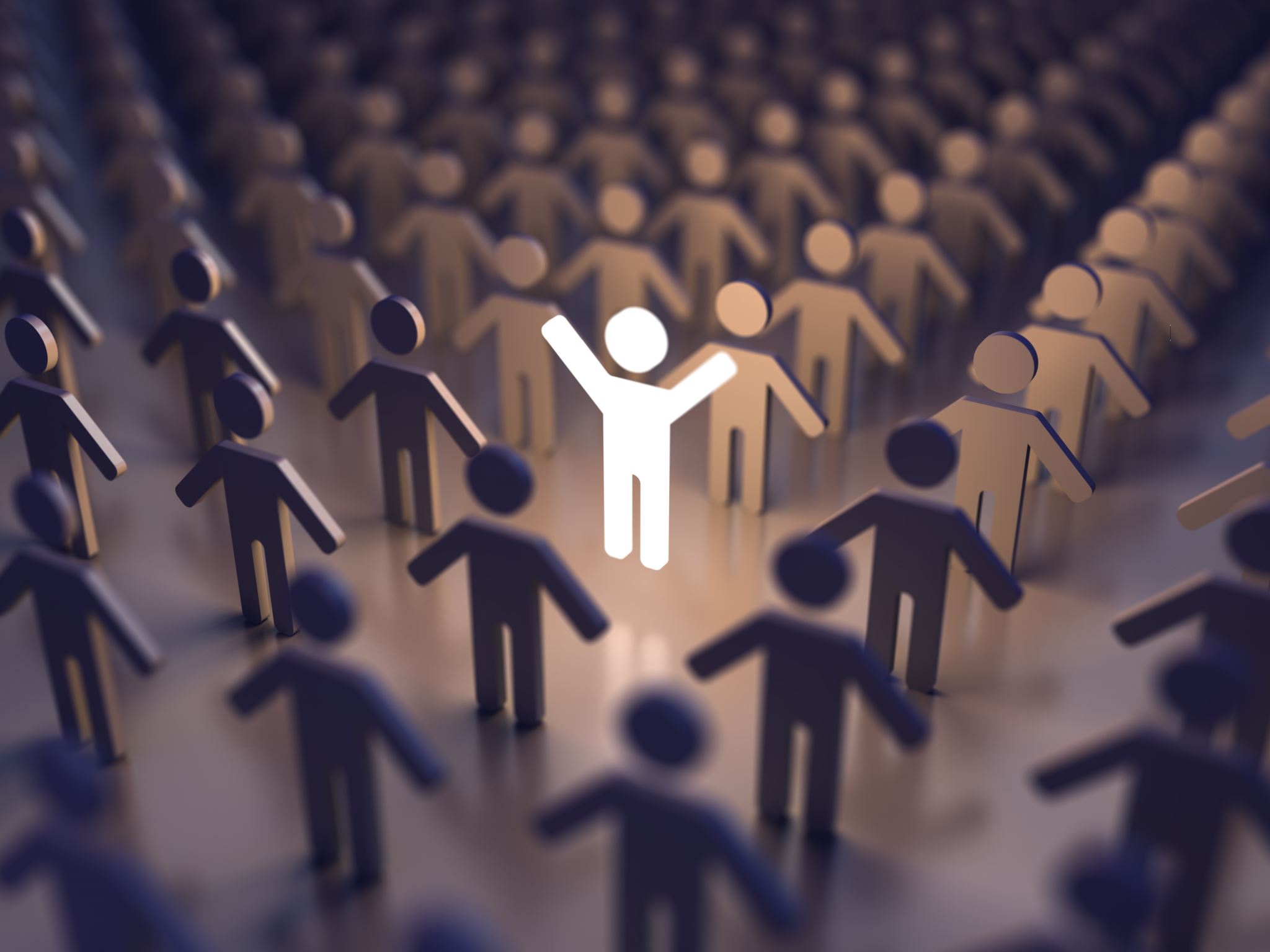 Wrong answer
Hang out with your peers and allow them to do what is wrong; why you stand and watch. It is essential to remain friends with your peers even if they go against your core values.
Wrong Answer
Wrong answer
You are spending time with your peers; what should be your response if they choose to do something that goes against your and the church’s values?
Participate and go along with the suggestions of your peers.
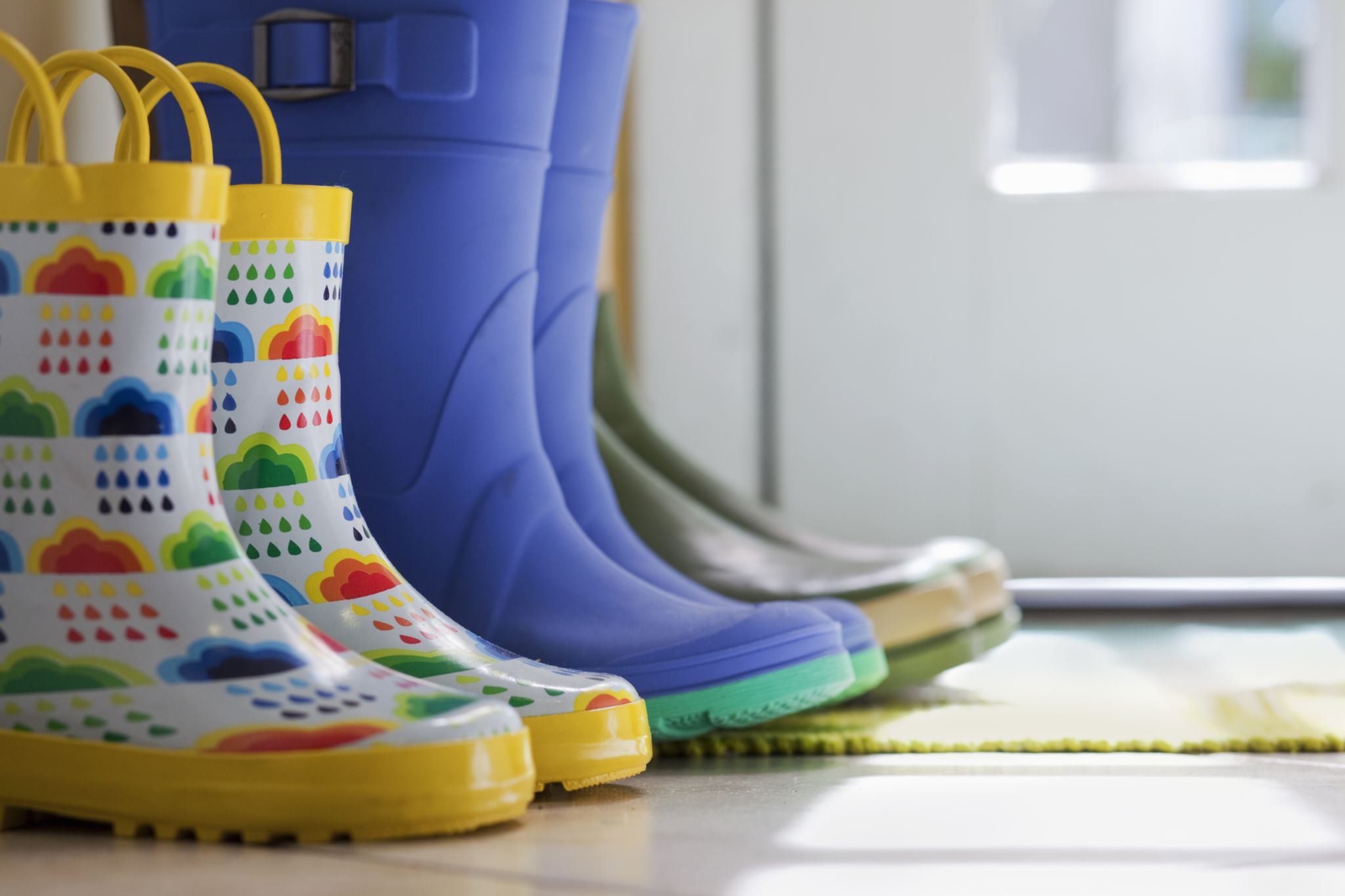 You obsessively argue with your parents, who have Christian values; what should be your response?
A. Continue to argue that things will 
    eventually, get better.
B. Sit down and talk with your 
    parents to find out all that is 
    expected and come up with a 
    plan to avoid doing things that 
    trigger arguments.
C. Take your frustration out on 
     your sister, brother, or friends
Right answer
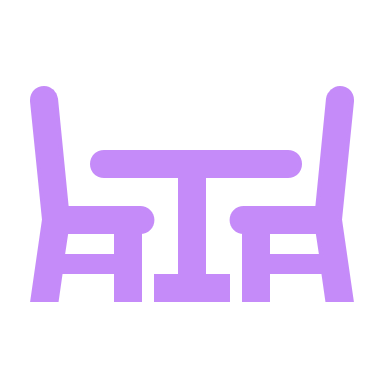 Sit down and talk with your parents, identify the arguments’ source, and work toward eliminating the problem.

Taking out your frustration on someone else after a heated argument with your parents or someone else is not a good idea. The best option is to sit down and talk with your parents, identify the arguments’ source, and work toward eliminating the problem.
Take your frustration out on others you need to relieve your stress.
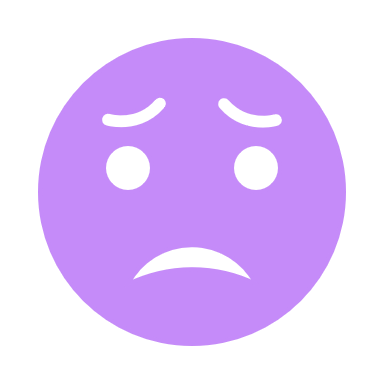 Wrong answer
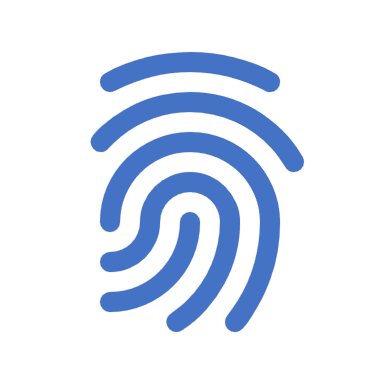 Wrong answer
You obsessively argue with your parents; what should be your response?
Continue to argue; things will eventually get better.
You are being criticized continuously your shortcomings are being called out; what should be your response?
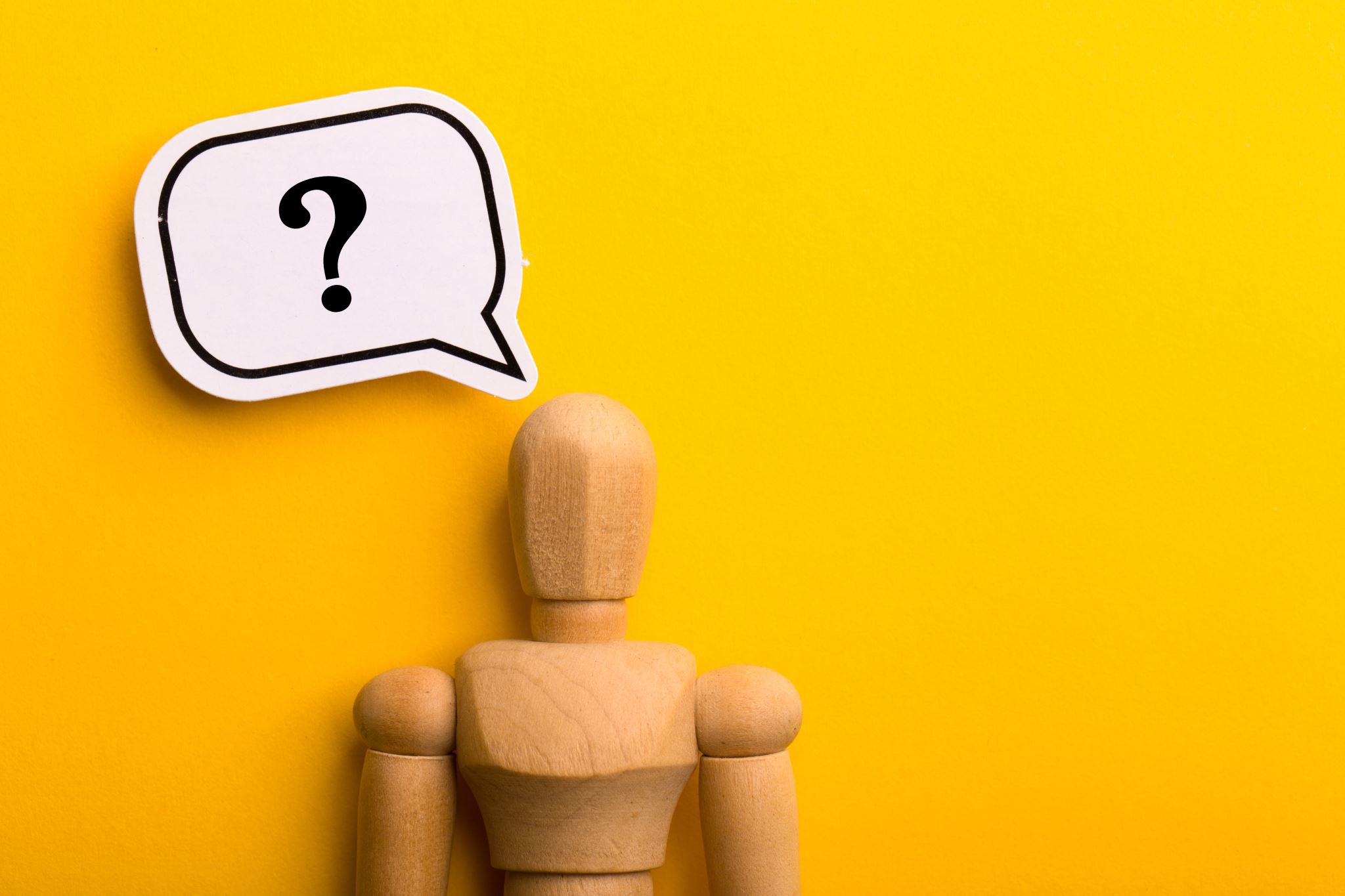 A.  If the criticism is warranted or 
     valid take the necessary steps 
     to correct the problem areas
B. Ignore the criticism although it 
    is valid.
C. Verbally or physically attack the 
     critic.
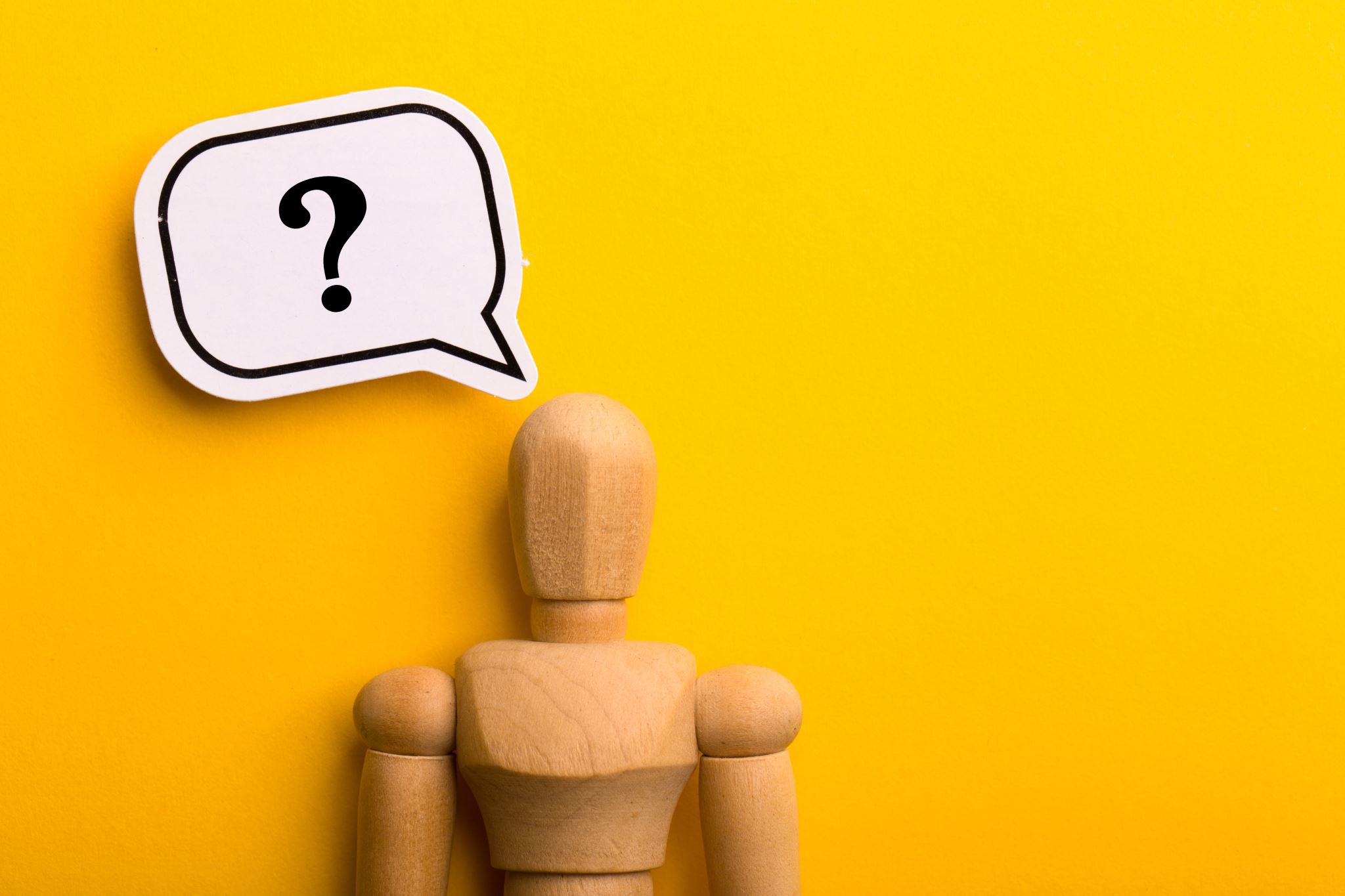 Right answer
You are being criticized continuously; what should be your response? 
Examine the criticism, and if it is warranted or valid, take the necessary steps to correct the problem areas.

Ignoring valid criticism is not a good idea because it will continue to rise until it is addressed. Verbally or physically attacking the critic can lead to serious bodily harm or legal problems. The best option is to examine the criticism and take the necessary steps to address the problem areas, if warranted or valid.
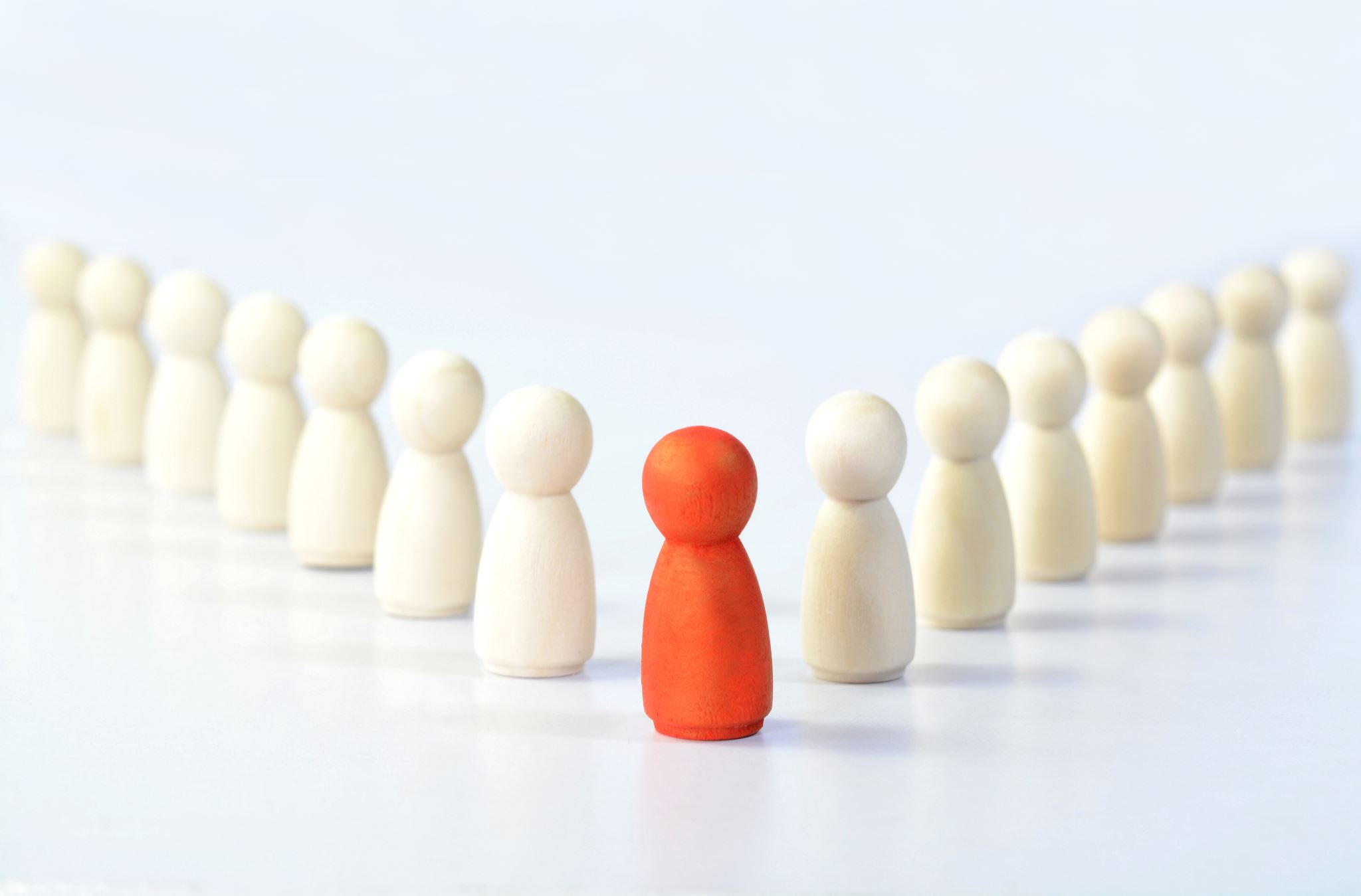 Wrong answer
Ignore the criticism, although it is valid. Criticism is not healthy.
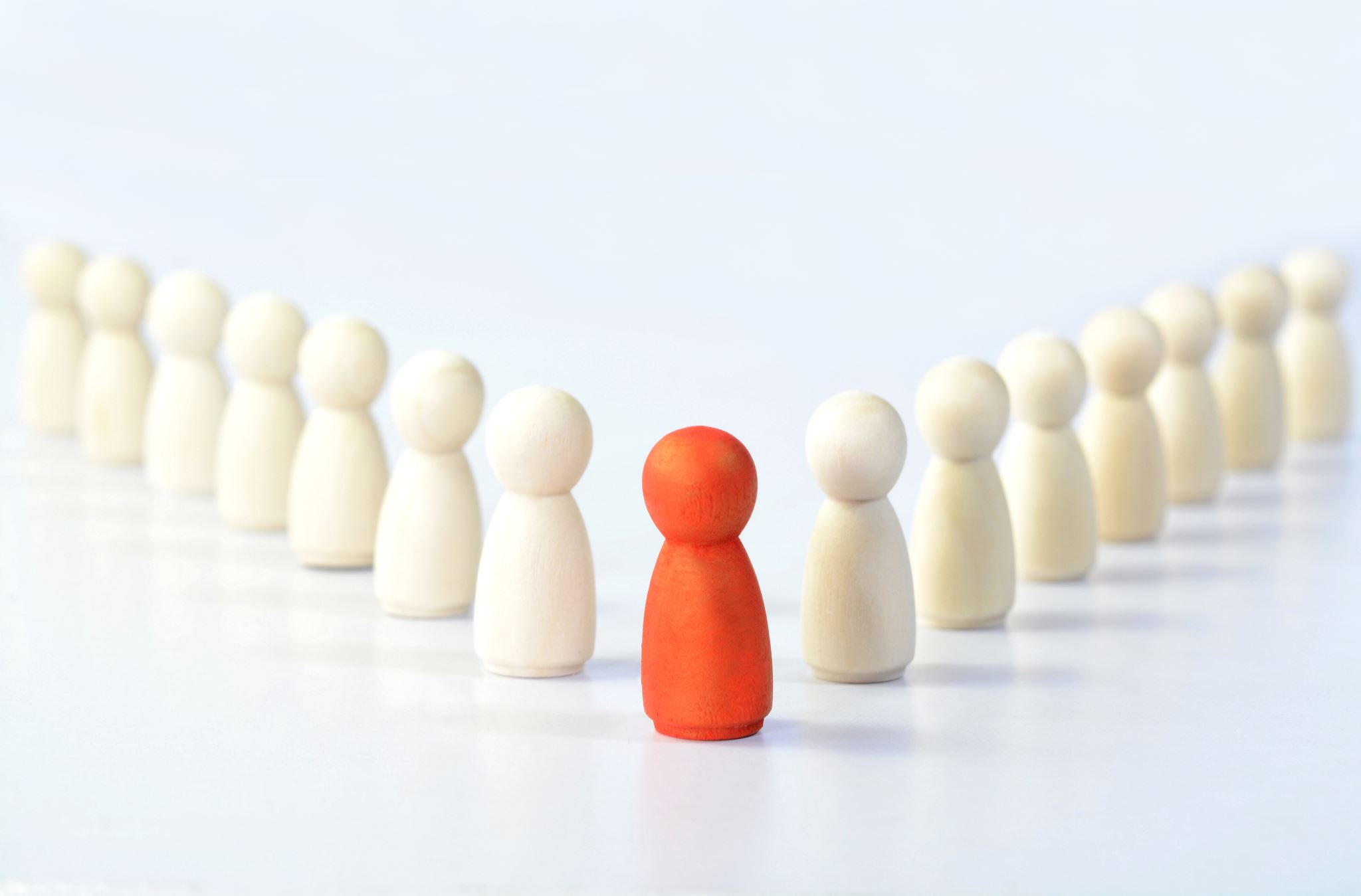 Wrong answer
Verbally or physically attack the critic